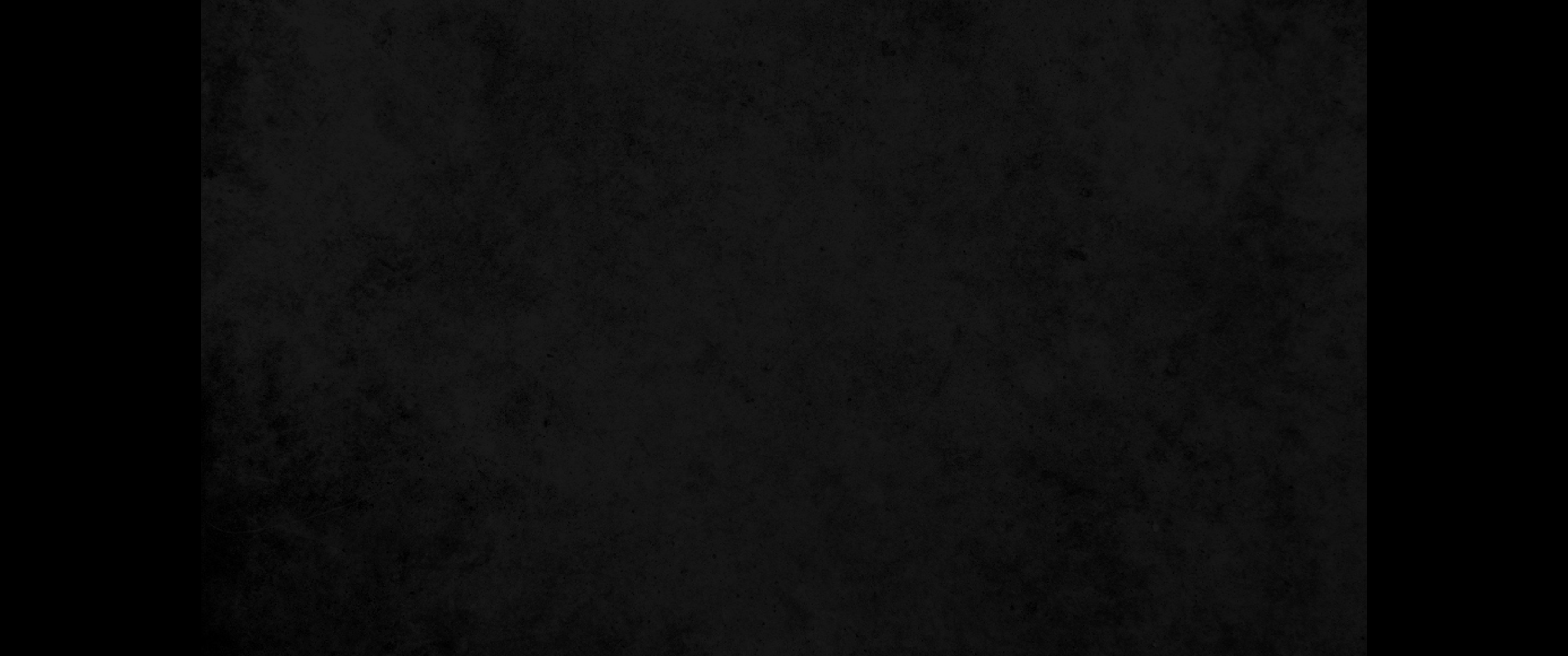 1. 이 말씀은 야게의 아들 아굴의 잠언이니 그가 이디엘 곧 이디엘과 우갈에게 이른 것이니라1. The sayings of Agur son of Jakeh-an oracle : This man declared to Ithiel, to Ithiel and to Ucal:
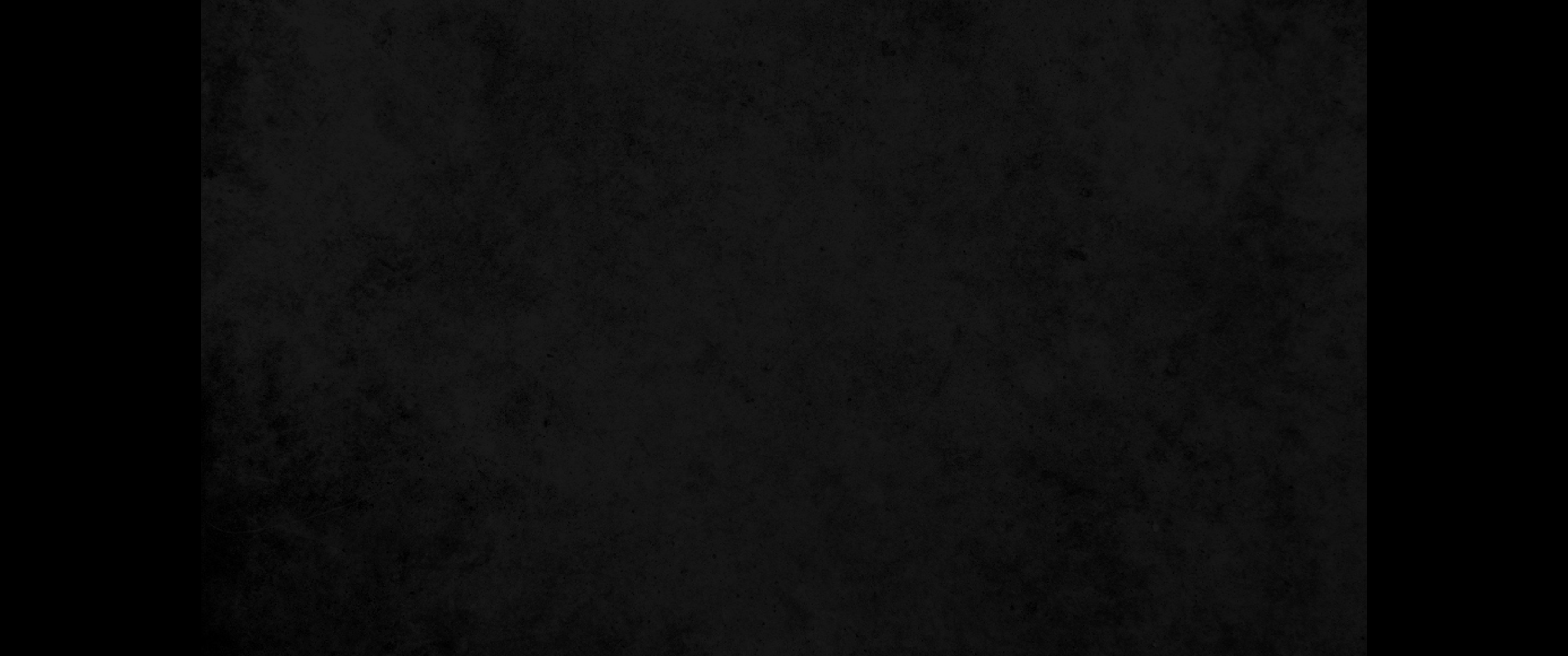 2. 나는 다른 사람에게 비하면 짐승이라 내게는 사람의 총명이 있지 아니하니라2. "I am the most ignorant of men; I do not have a man's understanding.
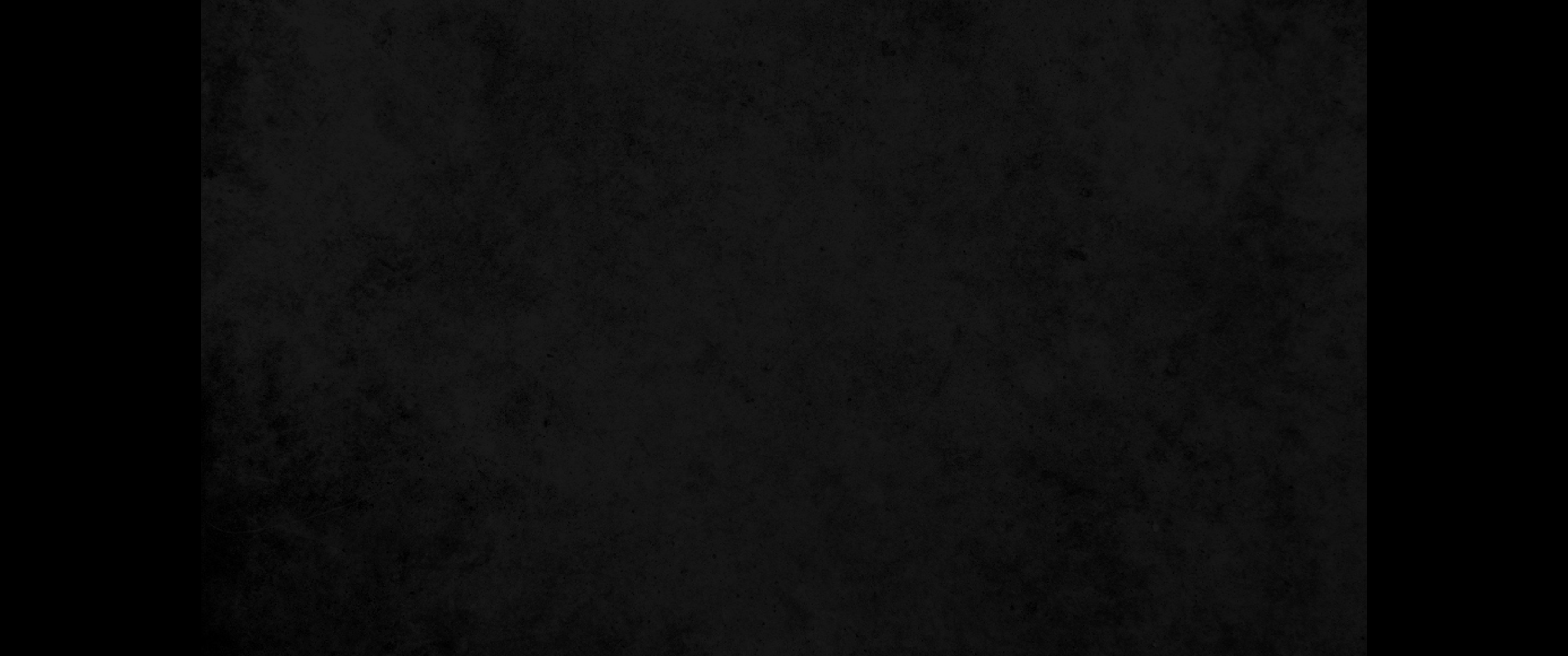 3. 나는 지혜를 배우지 못하였고 또 거룩하신 자를 아는 지식이 없거니와3. I have not learned wisdom, nor have I knowledge of the Holy One.
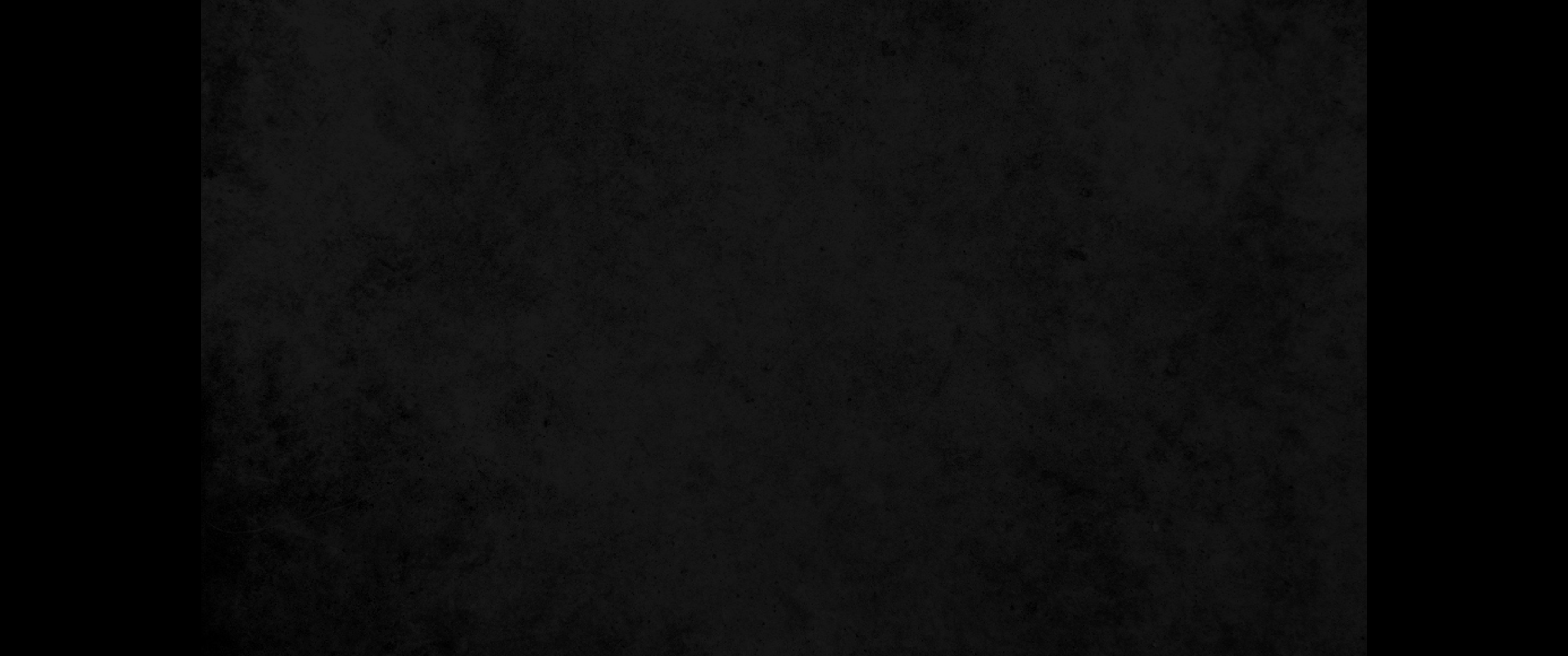 4. 하늘에 올라갔다가 내려온 자가 누구인지, 바람을 그 장중에 모은 자가 누구인지, 물을 옷에 싼 자가 누구인지, 땅의 모든 끝을 정한 자가 누구인지, 그의 이름이 무엇인지, 그의 아들의 이름이 무엇인지 너는 아느냐4. Who has gone up to heaven and come down? Who has gathered up the wind in the hollow of his hands? Who has wrapped up the waters in his cloak? Who has established all the ends of the earth? What is his name, and the name of his son? Tell me if you know!
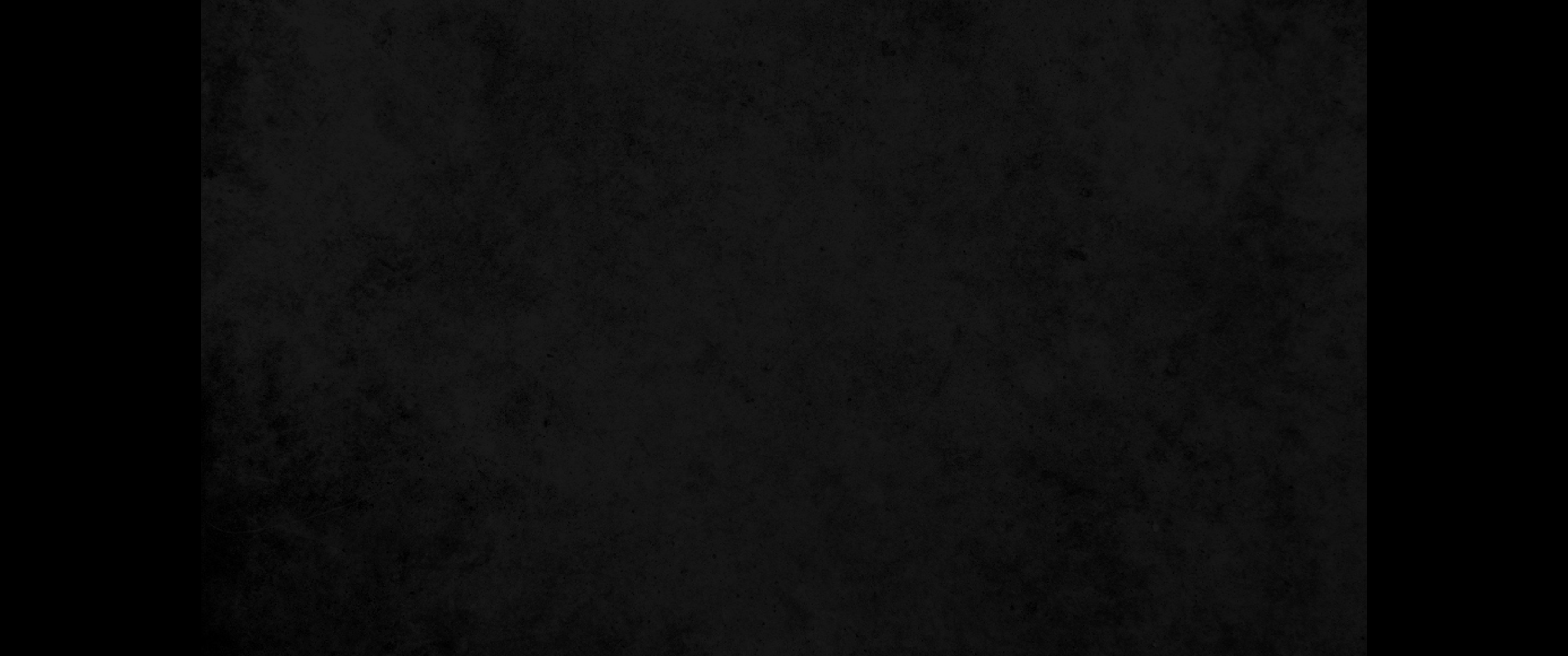 5. 하나님의 말씀은 다 순전하며 하나님은 그를 의지하는 자의 방패시니라5. 'Every word of God is flawless; he is a shield to those who take refuge in him.
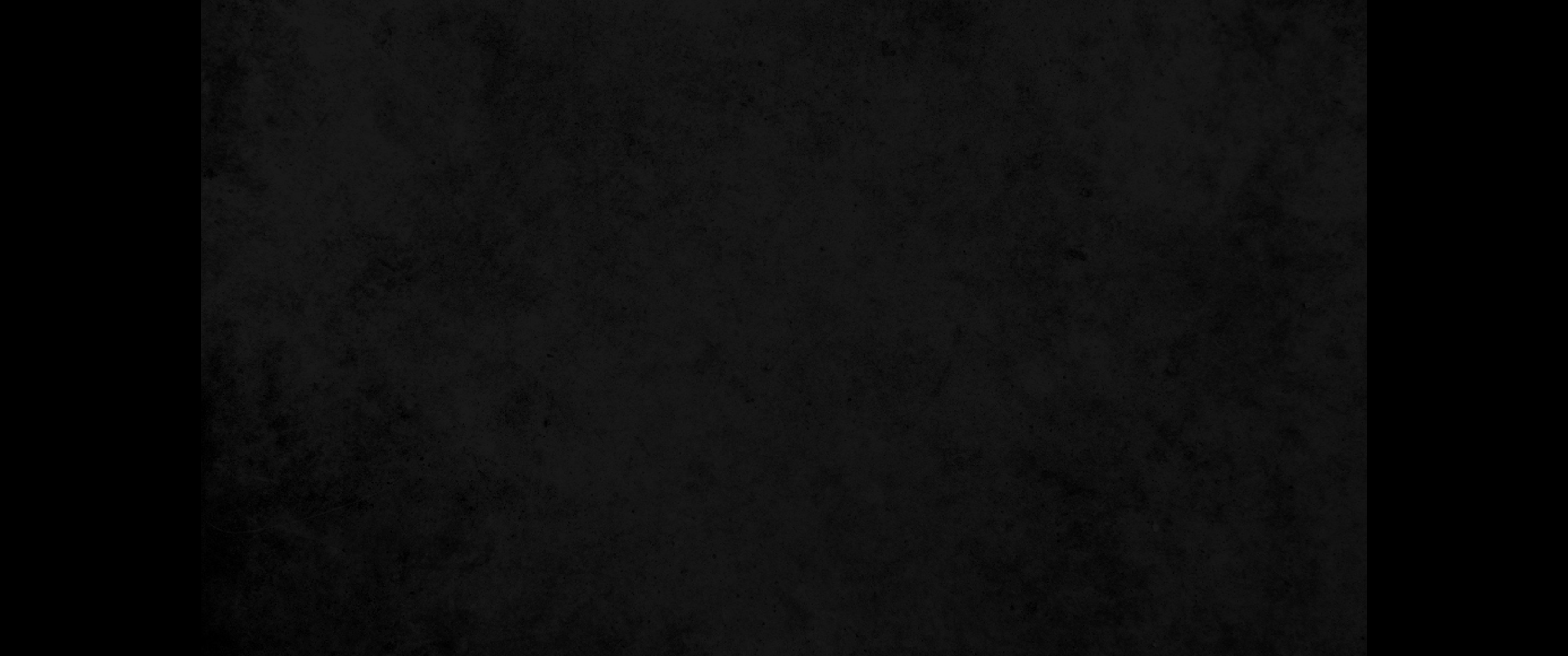 6. 너는 그의 말씀에 더하지 말라 그가 너를 책망하시겠고 너는 거짓말하는 자가 될까 두려우니라6. Do not add to his words, or he will rebuke you and prove you a liar.
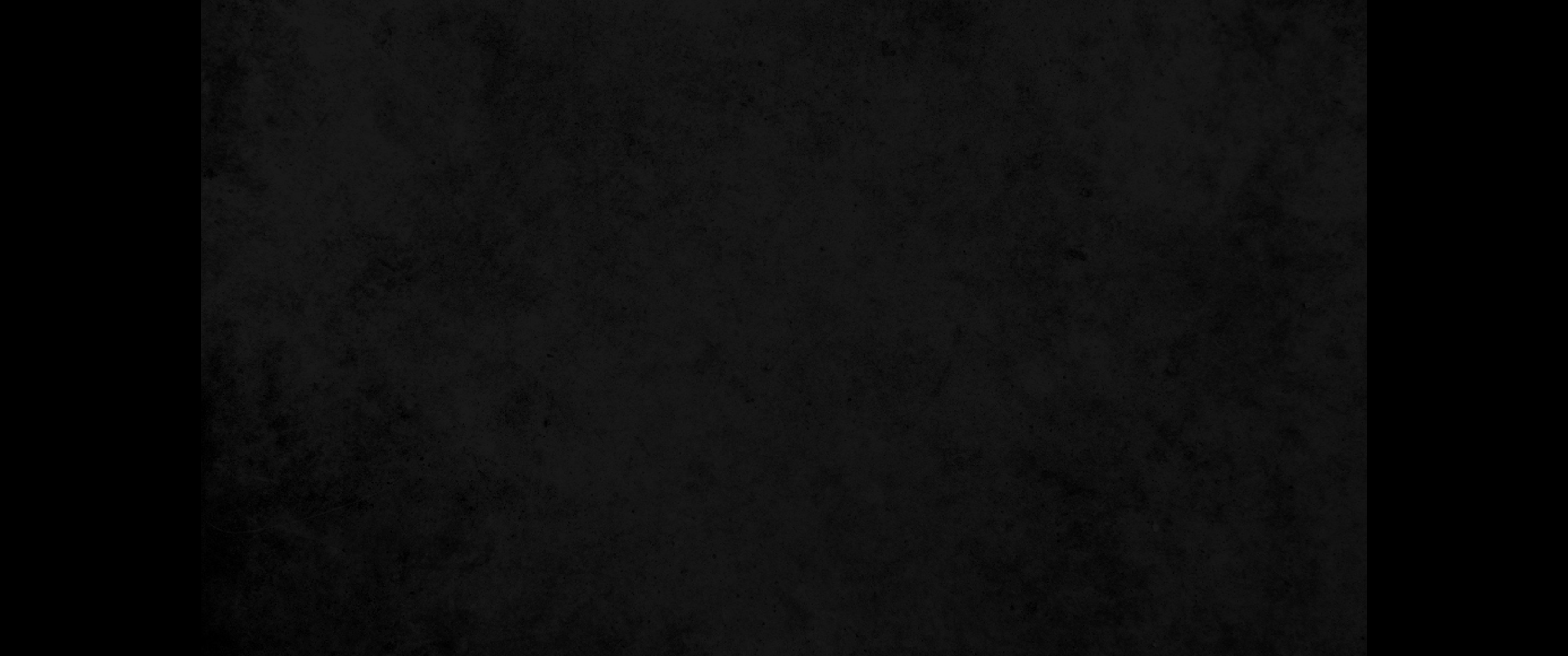 7. 내가 두 가지 일을 주께 구하였사오니 내가 죽기 전에 내게 거절하지 마시옵소서7. 'Two things I ask of you, O LORD; do not refuse me before I die:
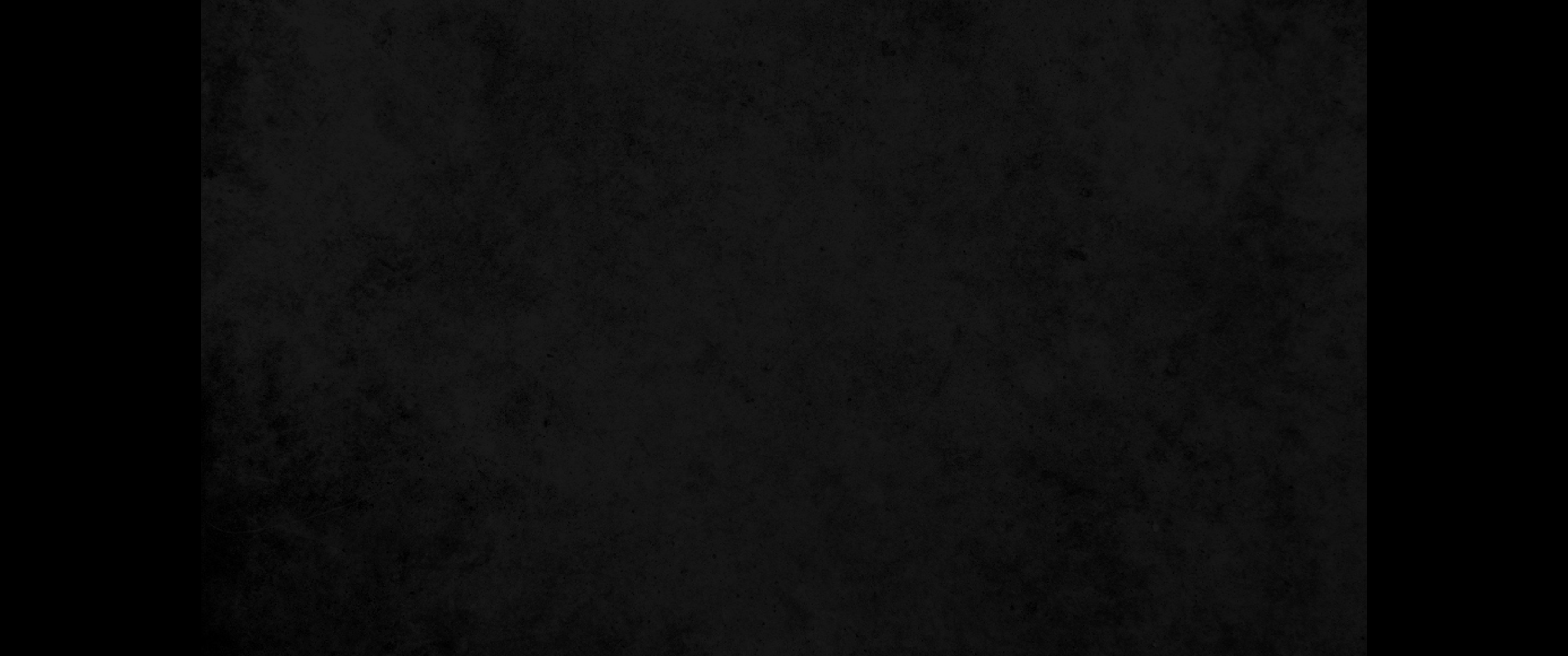 8. 곧 헛된 것과 거짓말을 내게서 멀리 하옵시며 나를 가난하게도 마옵시고 부하게도 마옵시고 오직 필요한 양식으로 나를 먹이시옵소서8. Keep falsehood and lies far from me; give me neither poverty nor riches, but give me only my daily bread.
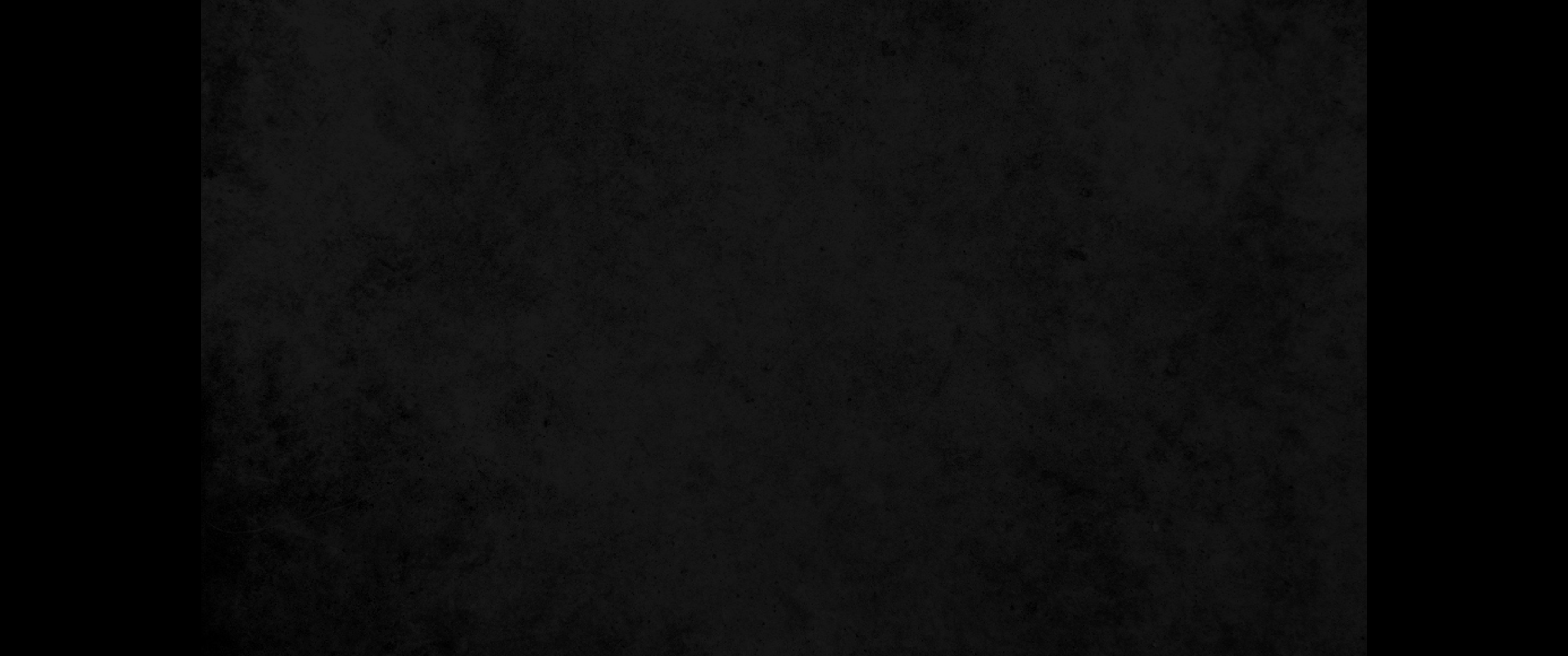 9. 혹 내가 배불러서 하나님을 모른다 여호와가 누구냐 할까 하오며 혹 내가 가난하여 도둑질하고 내 하나님의 이름을 욕되게 할까 두려워함이니이다9. Otherwise, I may have too much and disown you and say, 'Who is the LORD ?' Or I may become poor and steal, and so dishonor the name of my God.
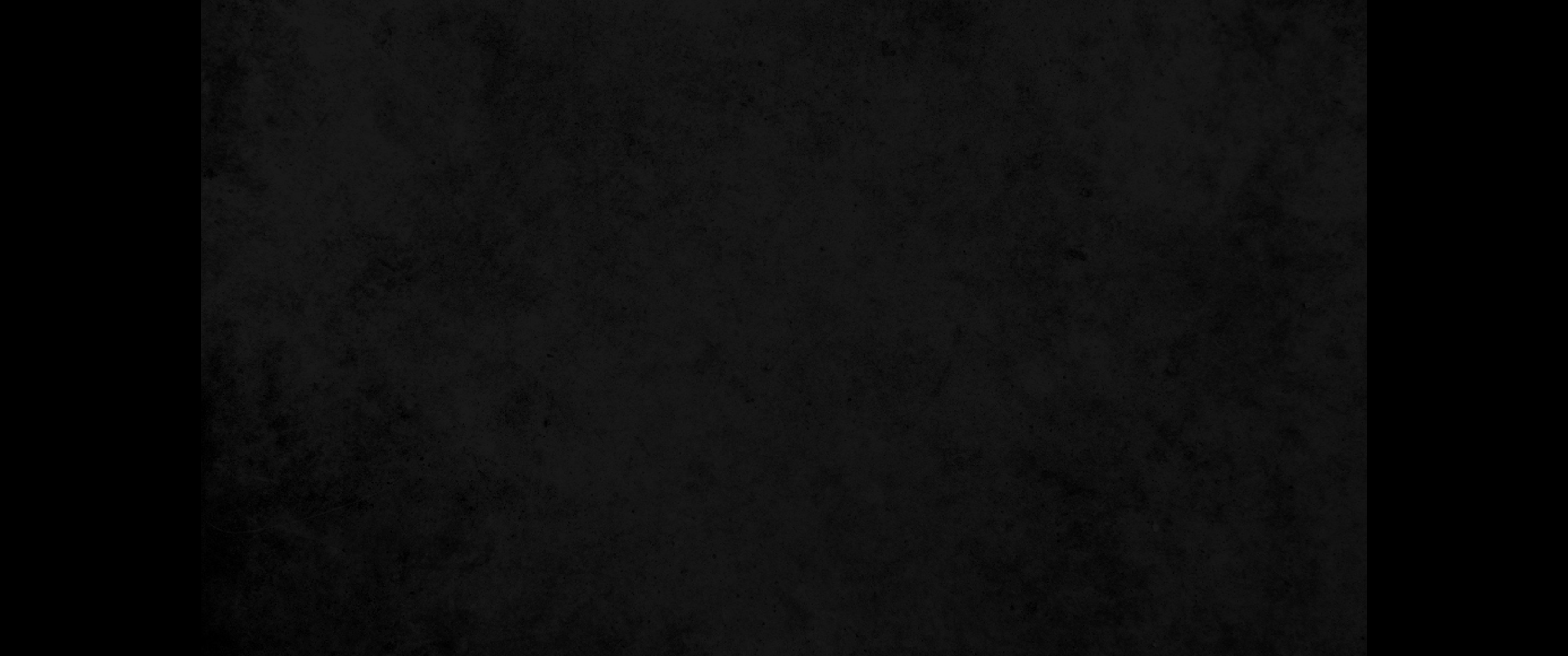 10. 너는 종을 그의 상전에게 비방하지 말라 그가 너를 저주하겠고 너는 죄책을 당할까 두려우니라10. 'Do not slander a servant to his master, or he will curse you, and you will pay for it.
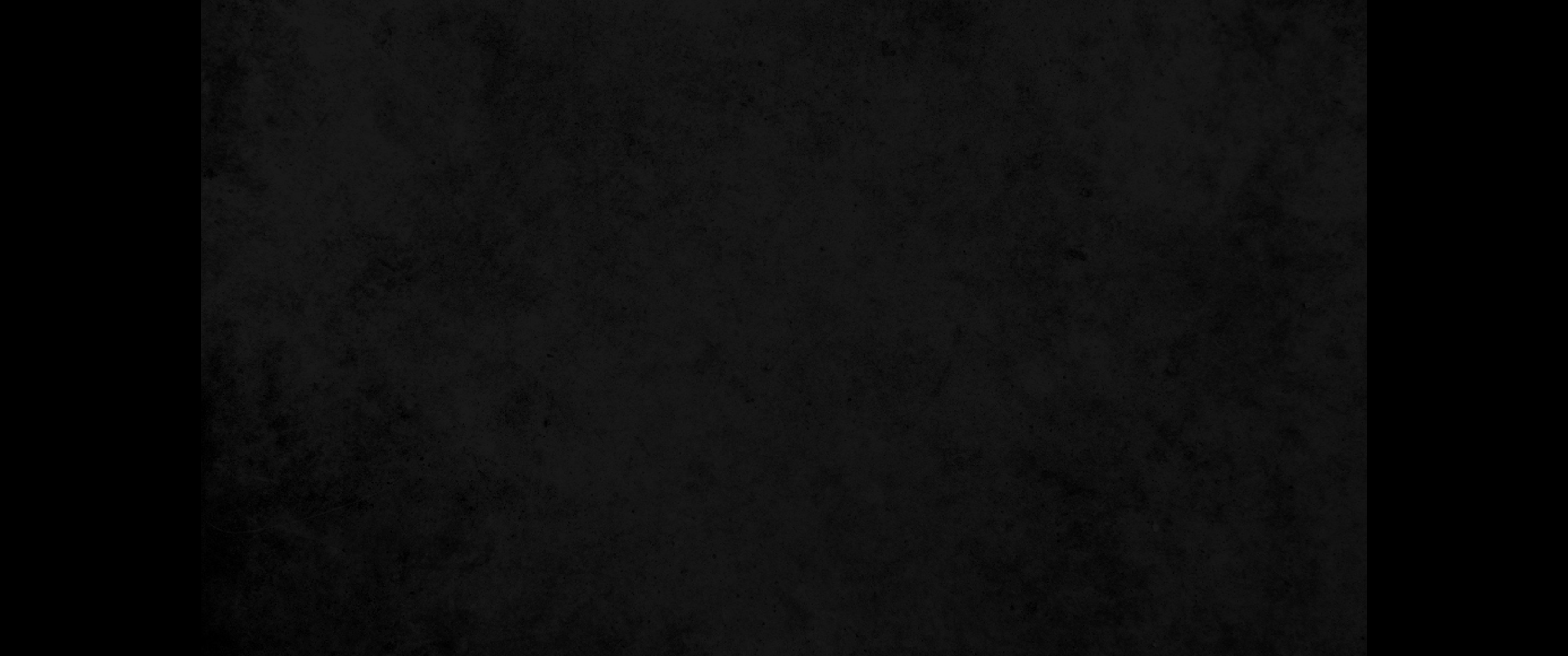 11. 아비를 저주하며 어미를 축복하지 아니하는 무리가 있느니라11. 'There are those who curse their fathers and do not bless their mothers;
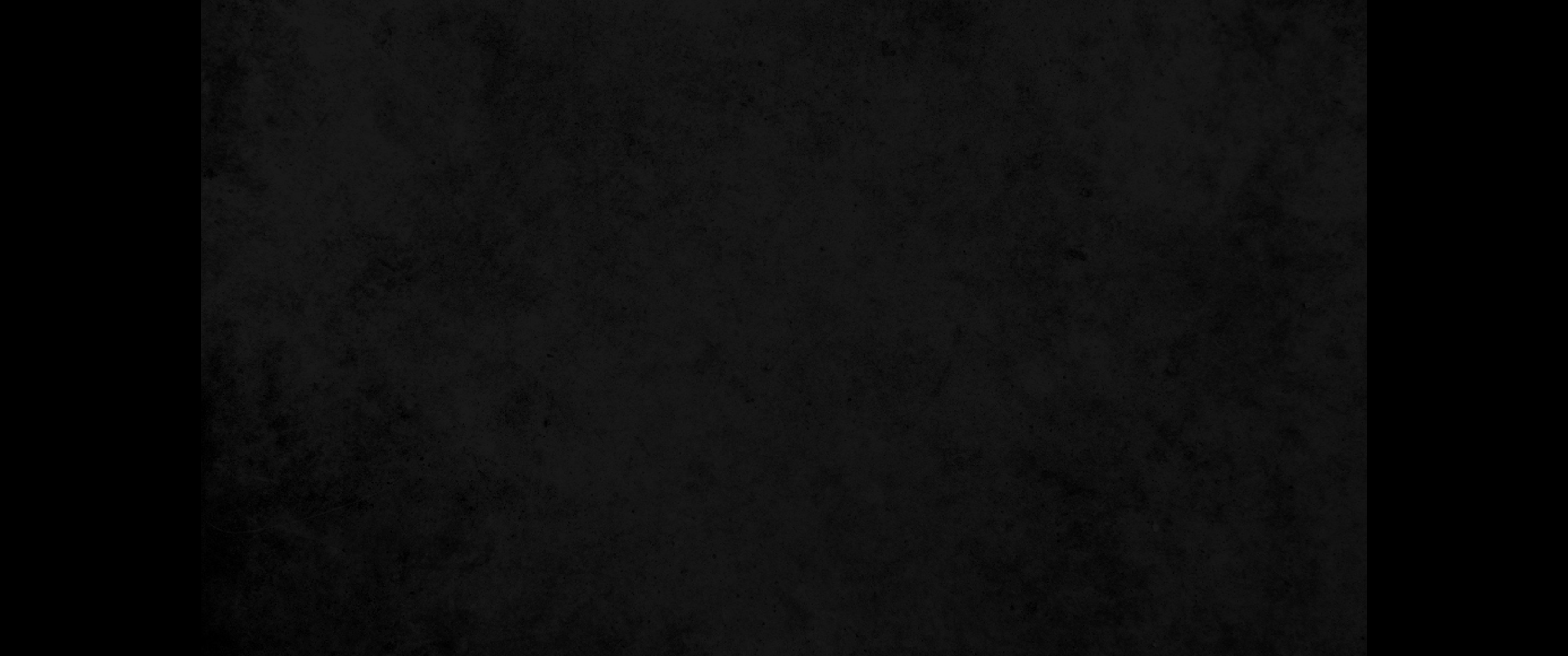 12. 스스로 깨끗한 자로 여기면서도 자기의 더러운 것을 씻지 아니하는 무리가 있느니라12. those who are pure in their own eyes and yet are not cleansed of their filth;
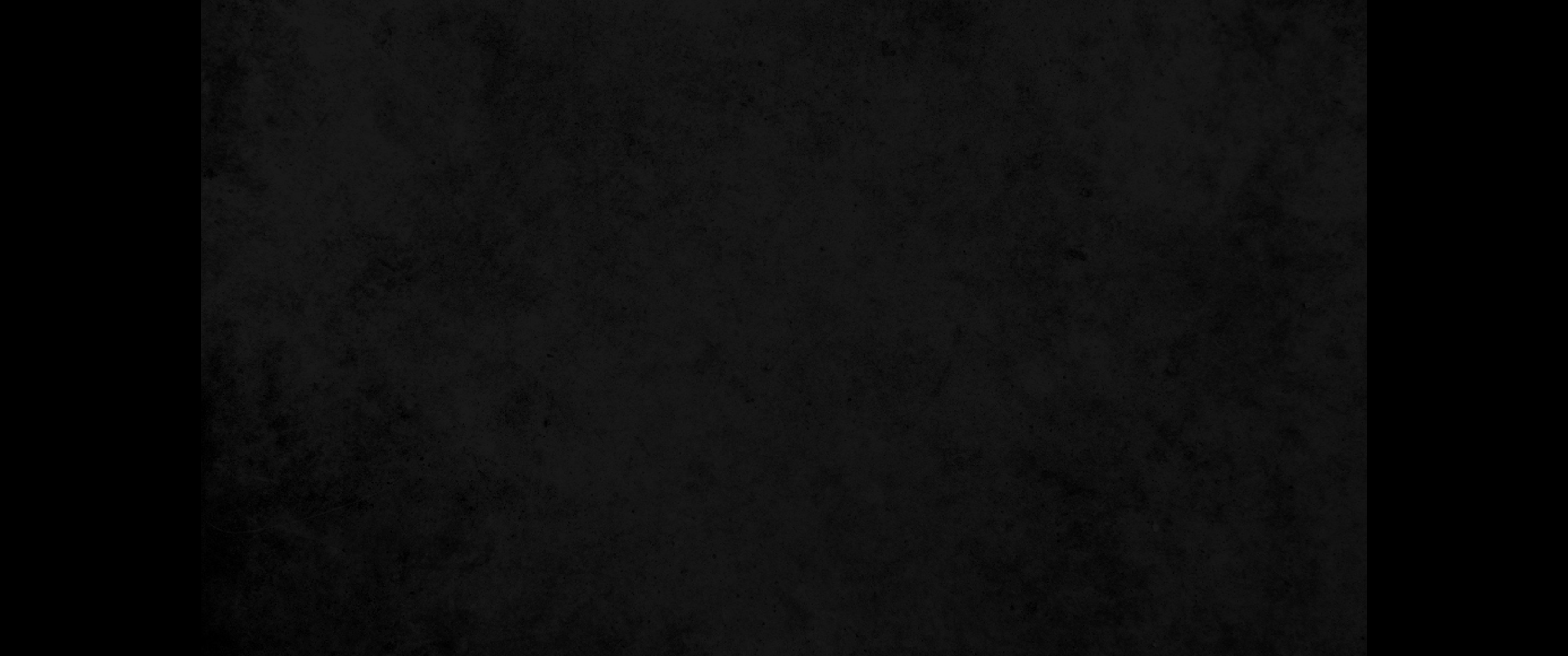 13. 눈이 심히 높으며 눈꺼풀이 높이 들린 무리가 있느니라13. those whose eyes are ever so haughty, whose glances are so disdainful;
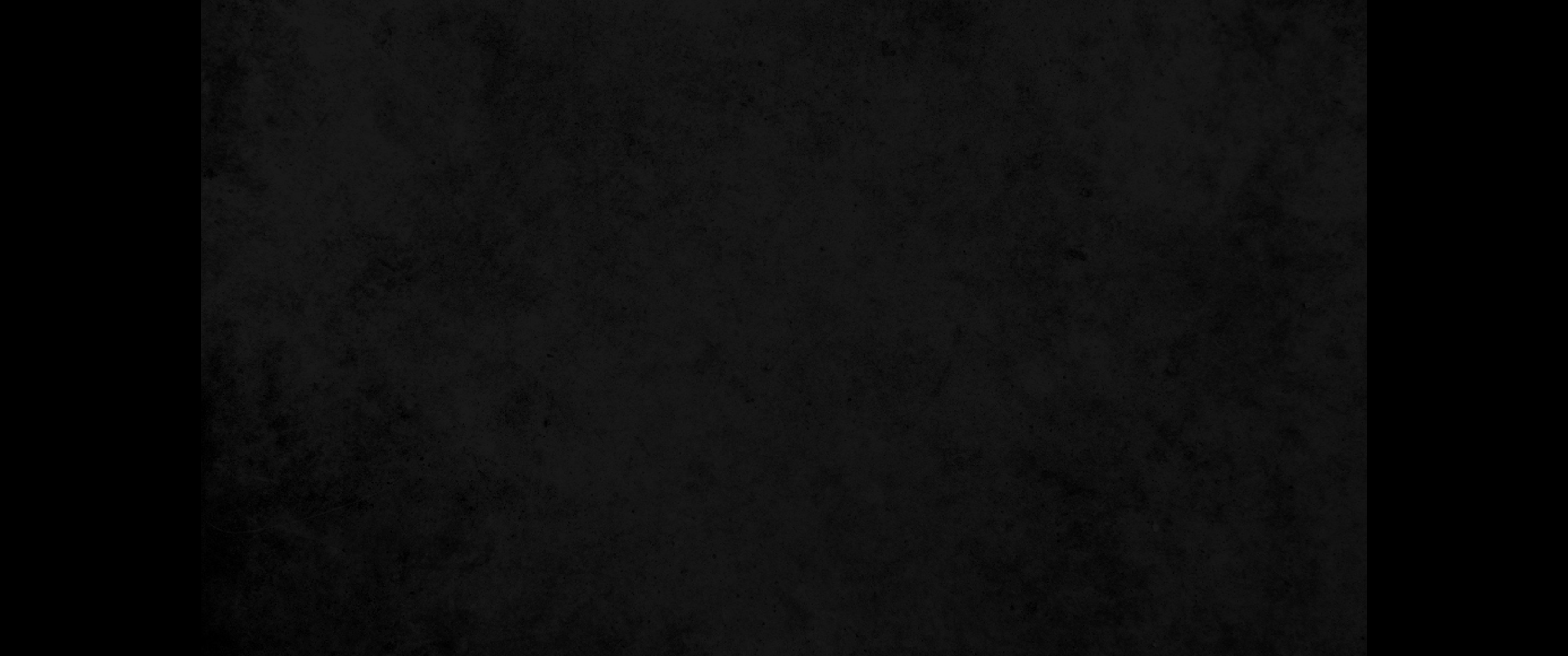 14. 앞니는 장검 같고 어금니는 군도 같아서 가난한 자를 땅에서 삼키며 궁핍한 자를 사람 중에서 삼키는 무리가 있느니라14. those whose teeth are swords and whose jaws are set with knives to devour the poor from the earth, the needy from among mankind.
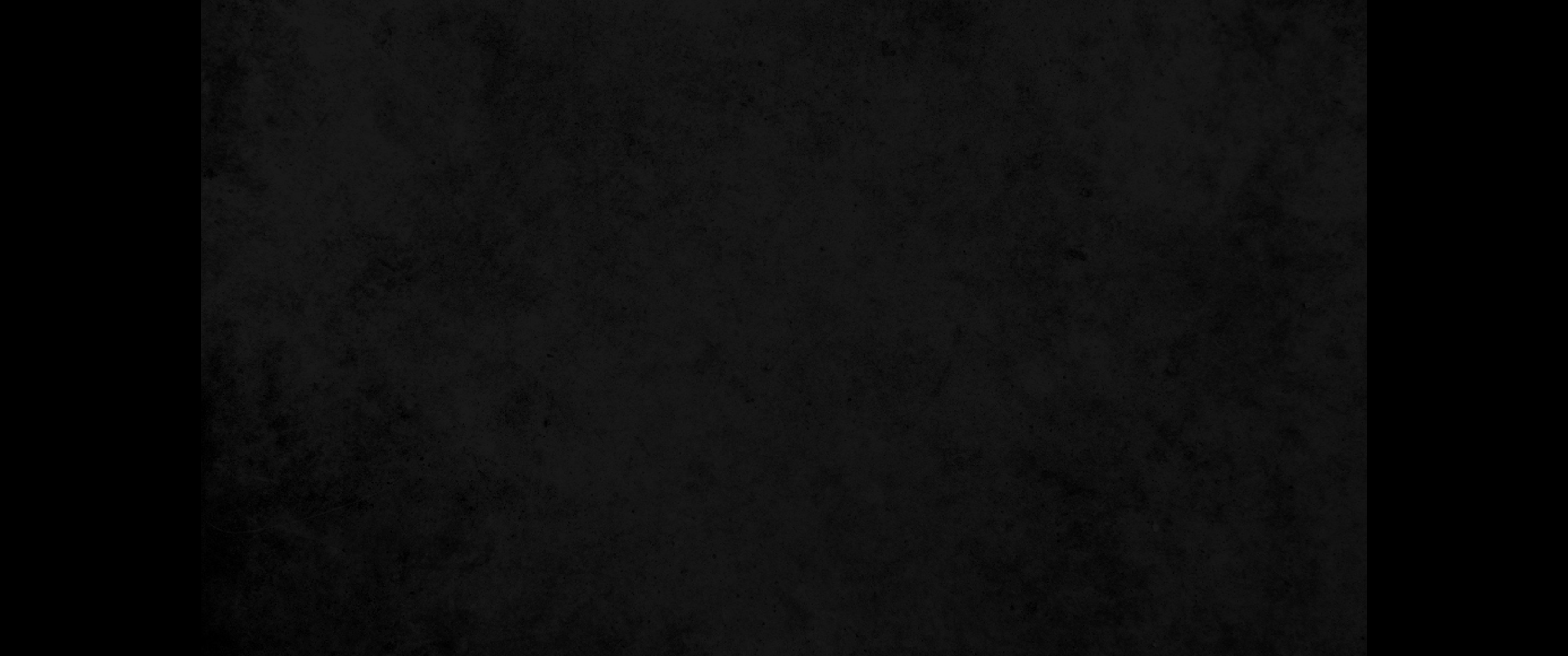 15. 거머리에게는 두 딸이 있어 다오 다오 하느니라 족한 줄을 알지 못하여 족하다 하지 아니하는 것 서넛이 있나니15. "The leech has two daughters. 'Give! Give!' they cry. "There are three things that are never satisfied, four that never say, 'Enough!':
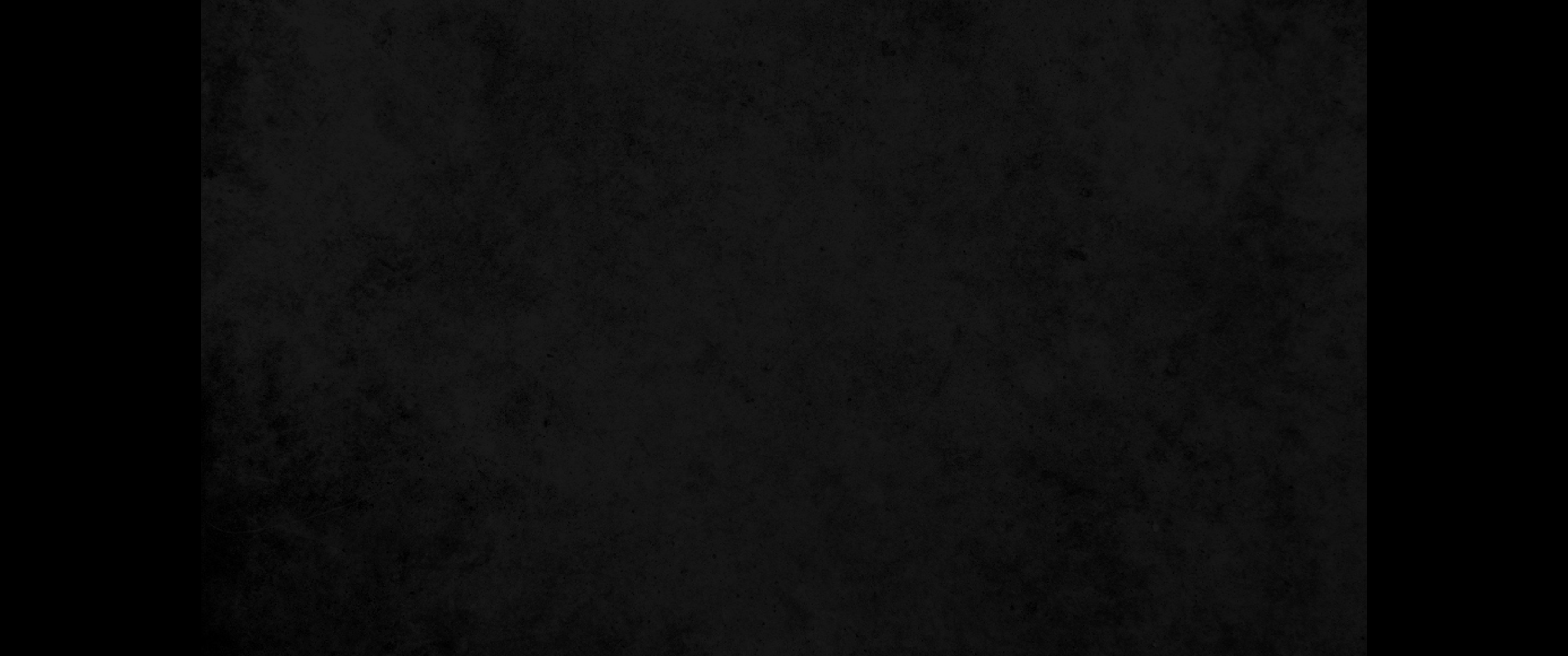 16. 곧 스올과 아이 배지 못하는 태와 물로 채울 수 없는 땅과 족하다 하지 아니하는 불이니라16. the grave, the barren womb, land, which is never satisfied with water, and fire, which never says, 'Enough!'
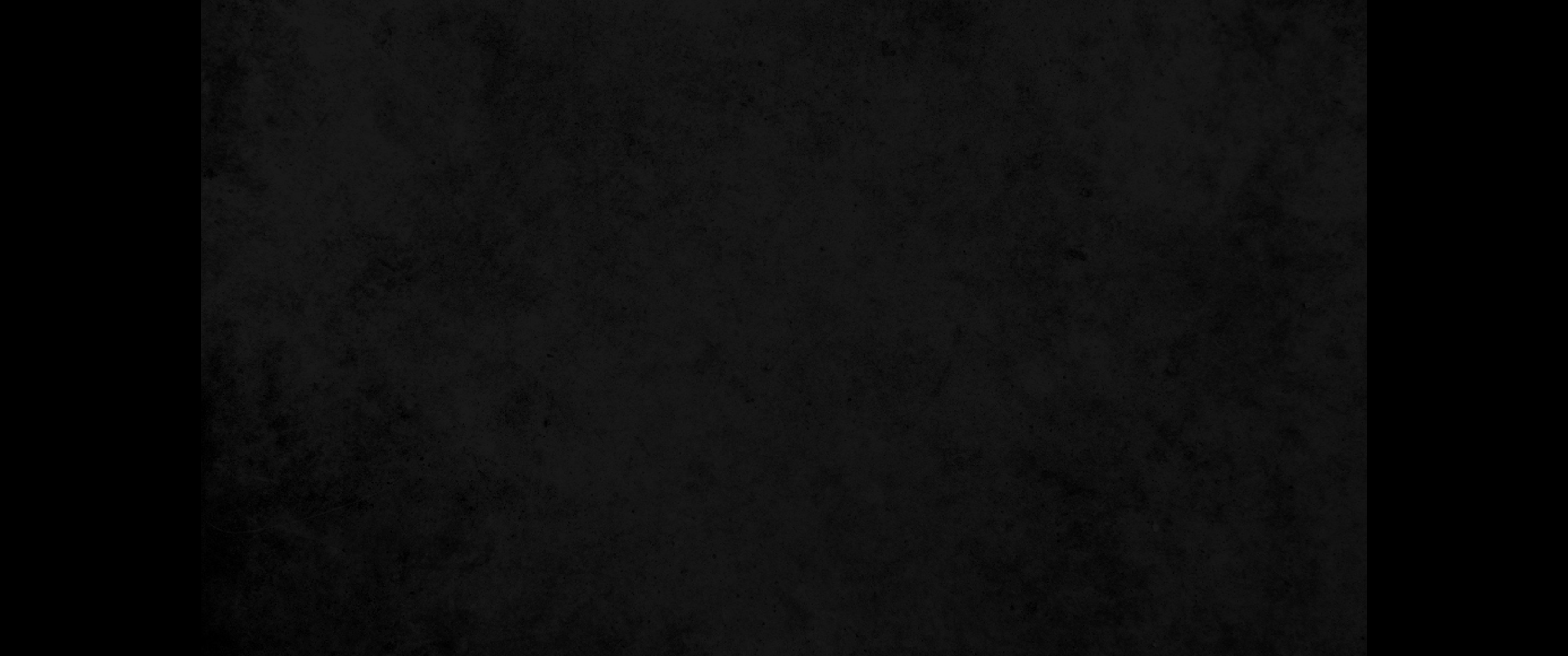 17. 아비를 조롱하며 어미 순종하기를 싫어하는 자의 눈은 골짜기의 까마귀에게 쪼이고 독수리 새끼에게 먹히리라17. 'The eye that mocks a father, that scorns obedience to a mother, will be pecked out by the ravens of the valley, will be eaten by the vultures.
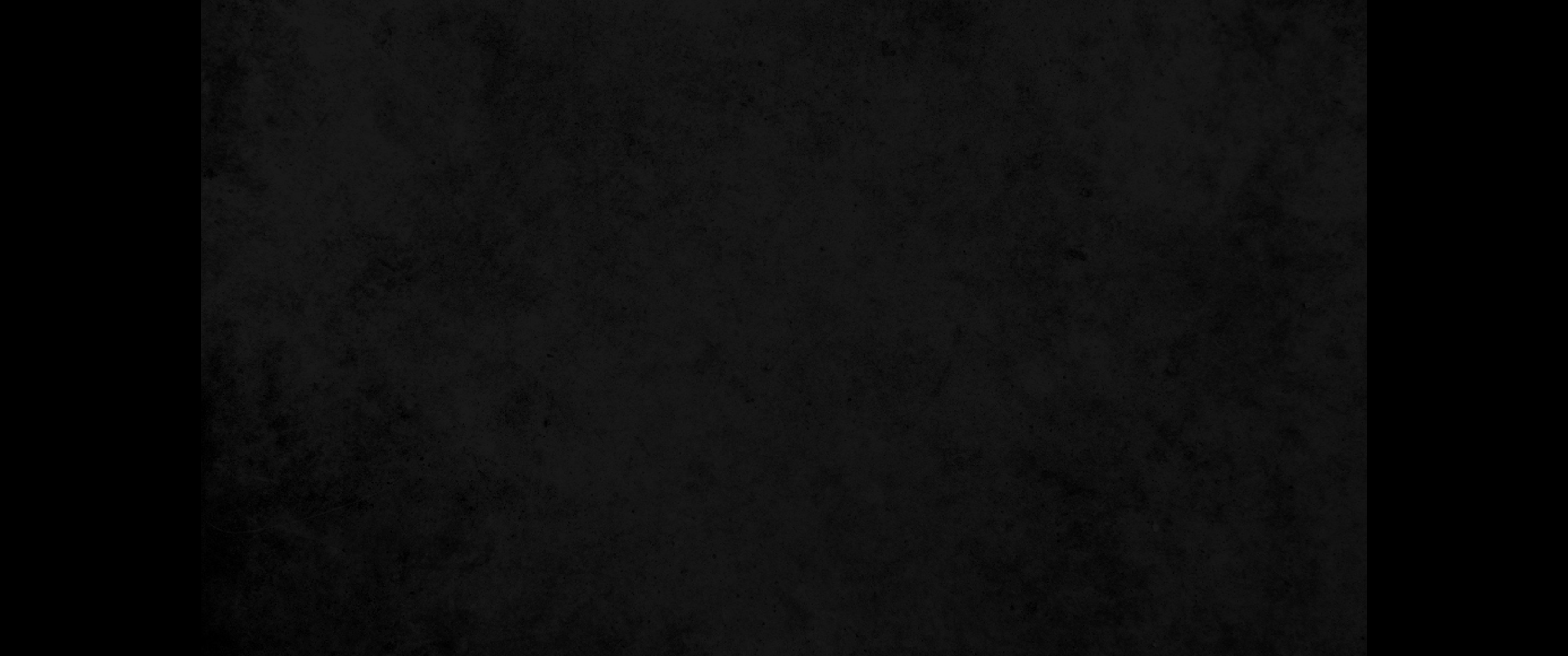 18. 내가 심히 기이히 여기고도 깨닫지 못하는 것 서넛이 있나니18. 'There are three things that are too amazing for me, four that I do not understand:
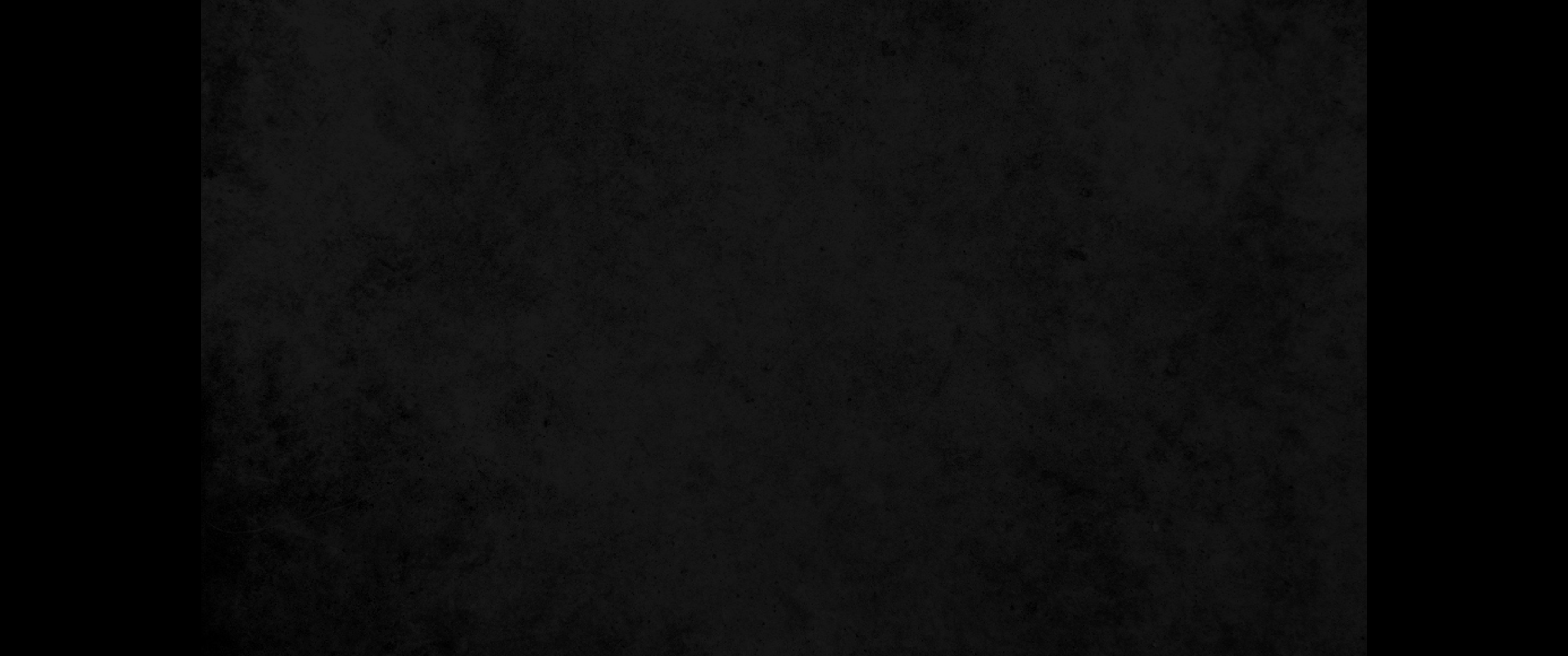 19. 곧 공중에 날아다니는 독수리의 자취와 반석 위로 기어 다니는 뱀의 자취와 바다로 지나다니는 배의 자취와 남자가 여자와 함께 한 자취며19. the way of an eagle in the sky, the way of a snake on a rock, the way of a ship on the high seas, and the way of a man with a maiden.
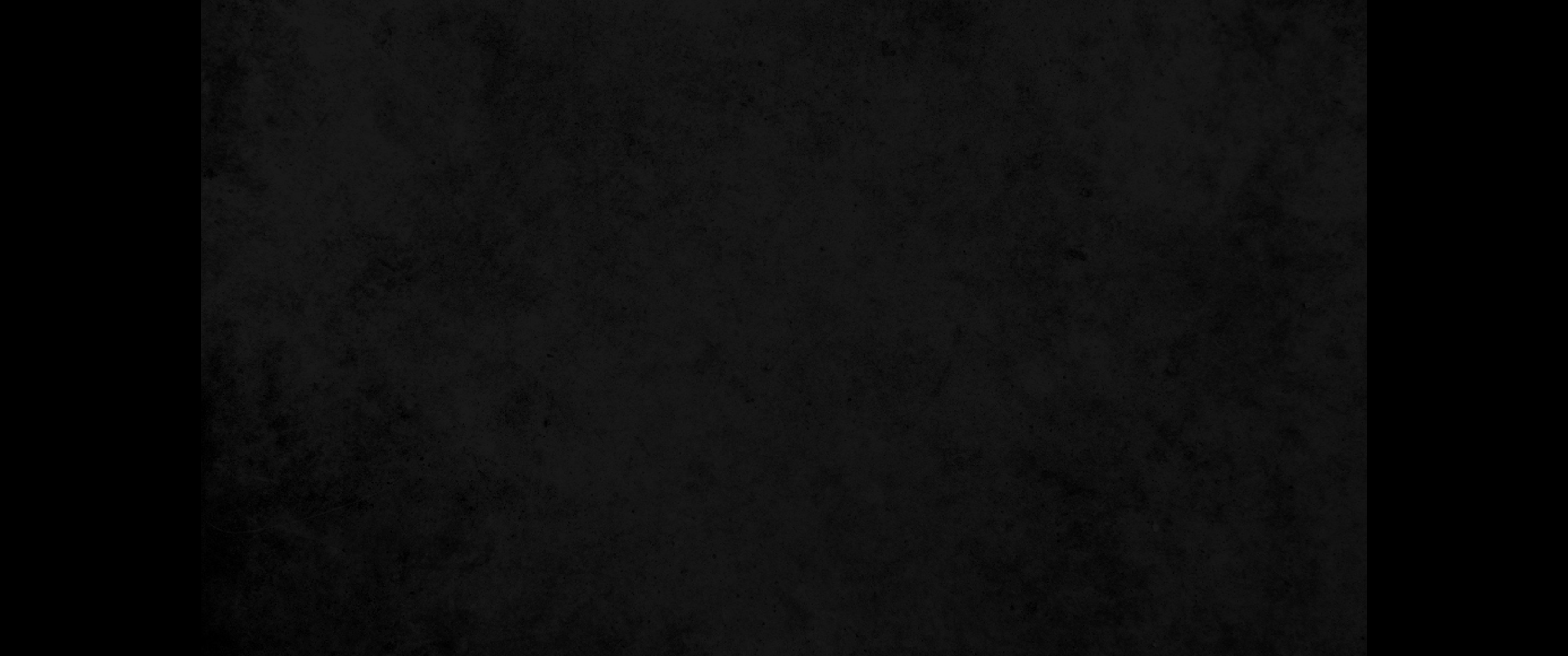 20. 음녀의 자취도 그러하니라 그가 먹고 그의 입을 씻음 같이 말하기를 내가 악을 행하지 아니하였다 하느니라20. "This is the way of an adulteress: She eats and wipes her mouth and says, 'I've done nothing wrong.'
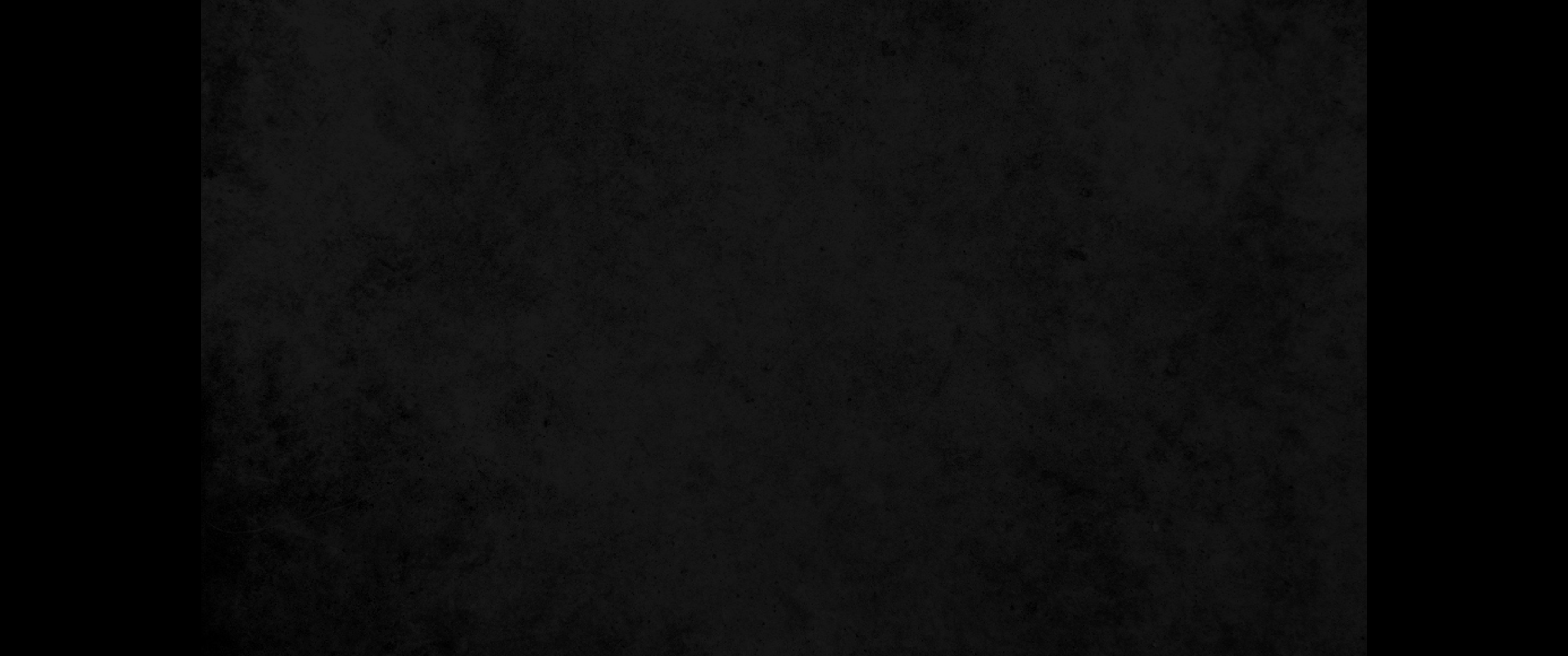 21. 세상을 진동시키며 세상이 견딜 수 없게 하는 것 서넛이 있나니21. 'Under three things the earth trembles, under four it cannot bear up:
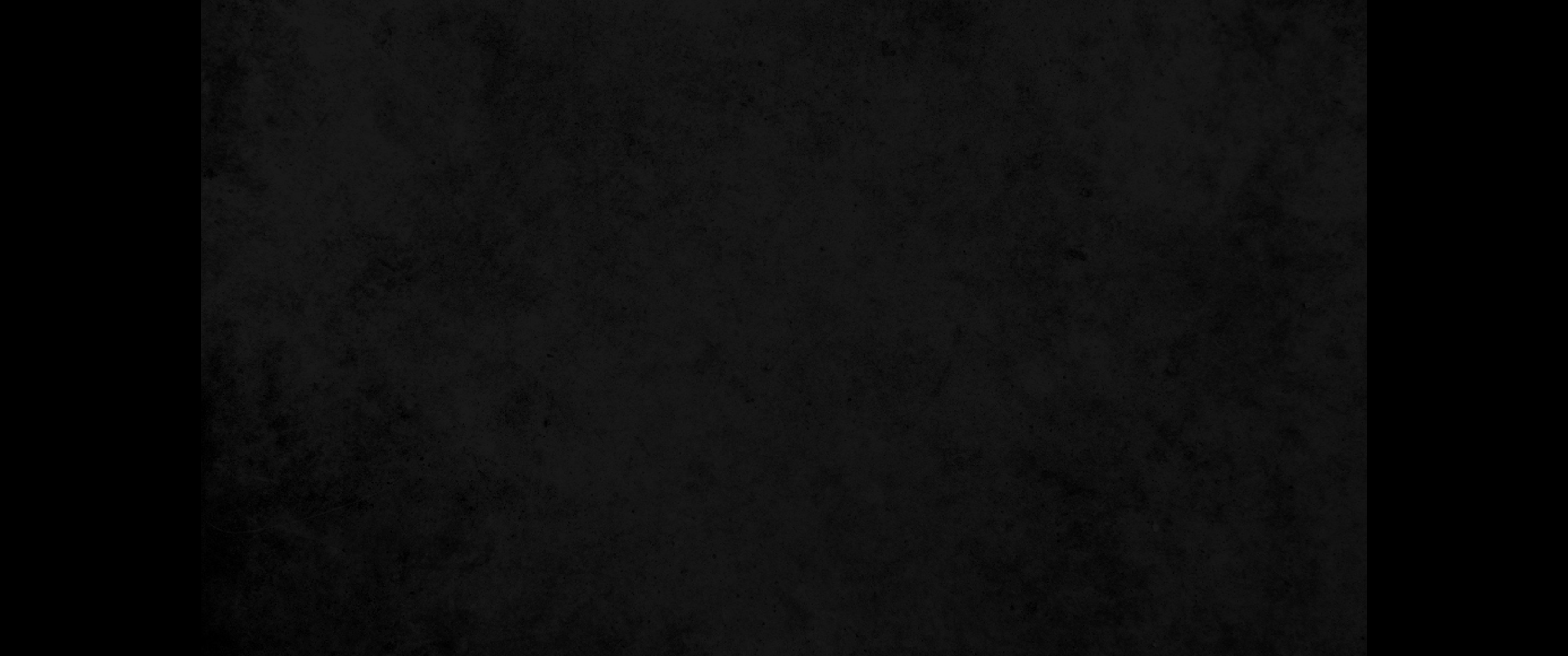 22. 곧 종이 임금된 것과 미련한 자가 음식으로 배부른 것과22. a servant who becomes king, a fool who is full of food,
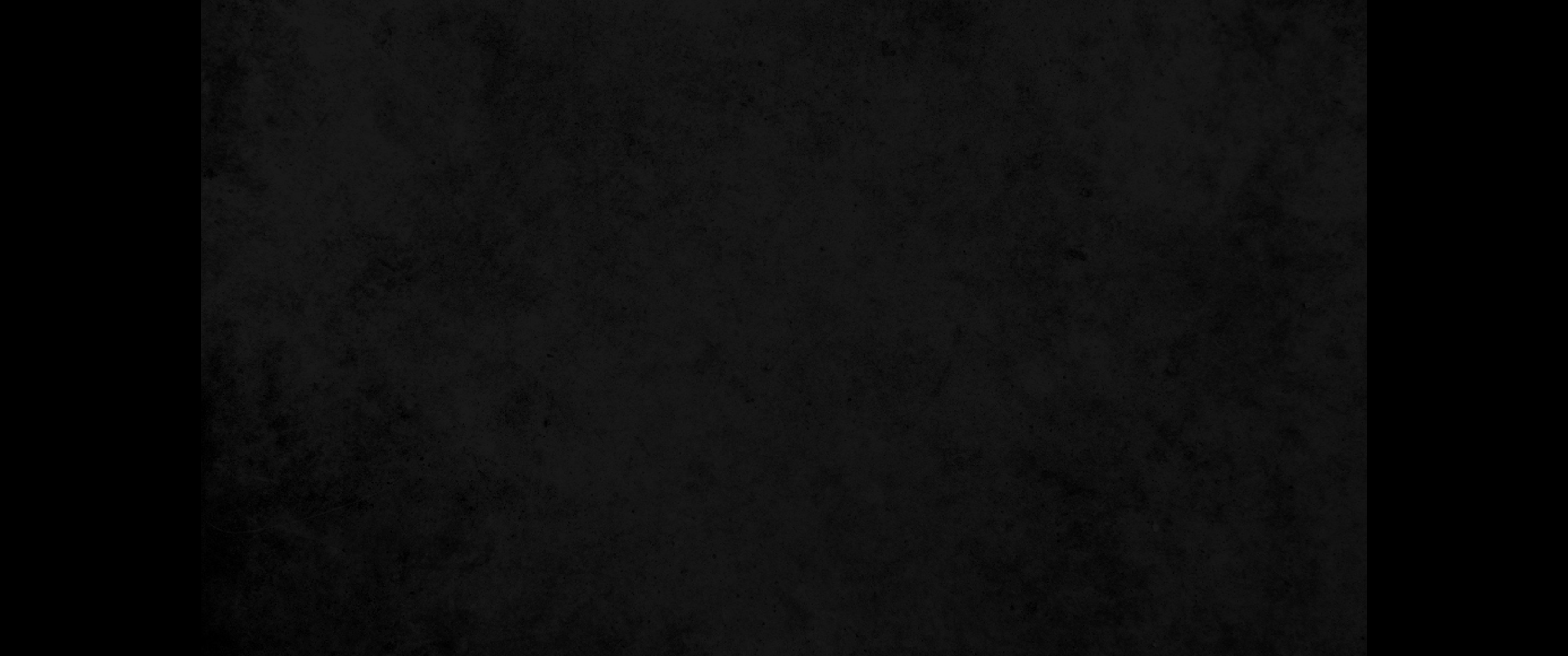 23. 미움 받는 여자가 시집 간 것과 여종이 주모를 이은 것이니라23. an unloved woman who is married, and a maidservant who displaces her mistress.
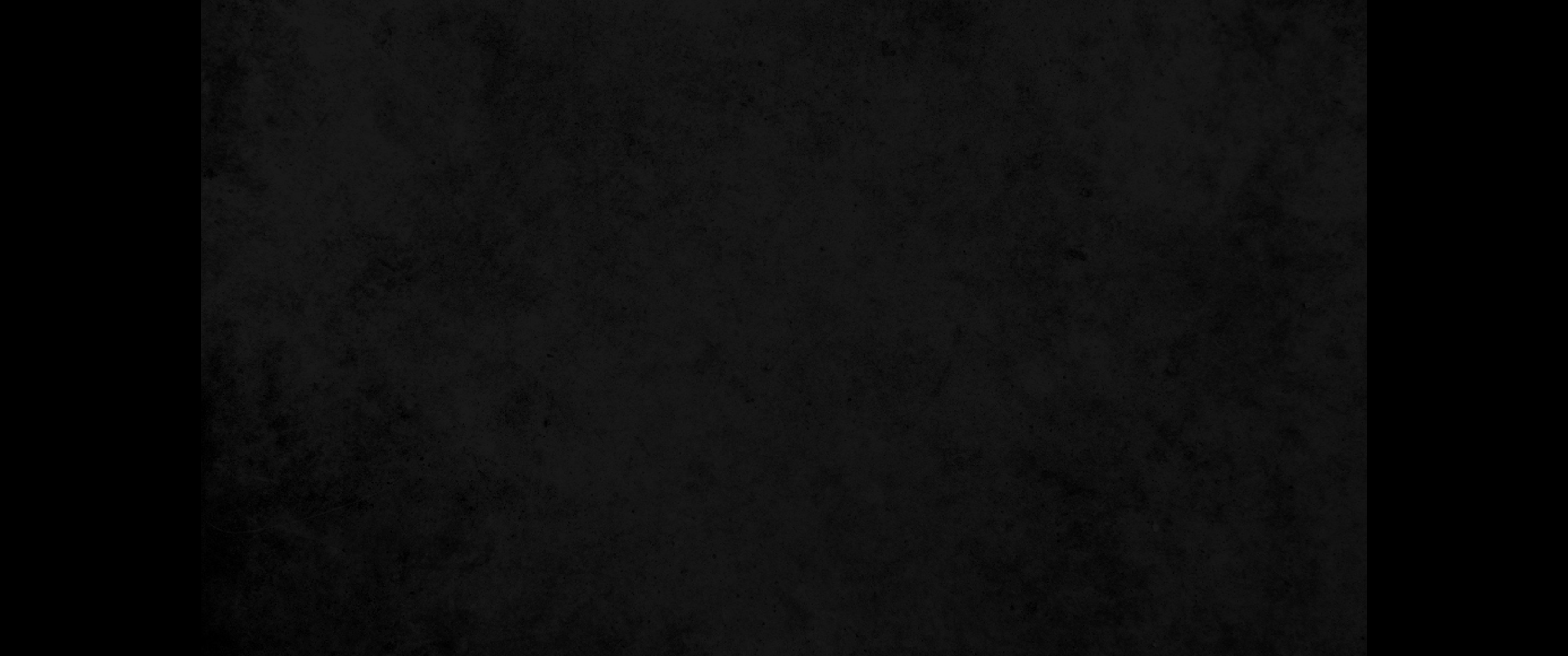 24. 땅에 작고도 가장 지혜로운 것 넷이 있나니24. 'Four things on earth are small, yet they are extremely wise:
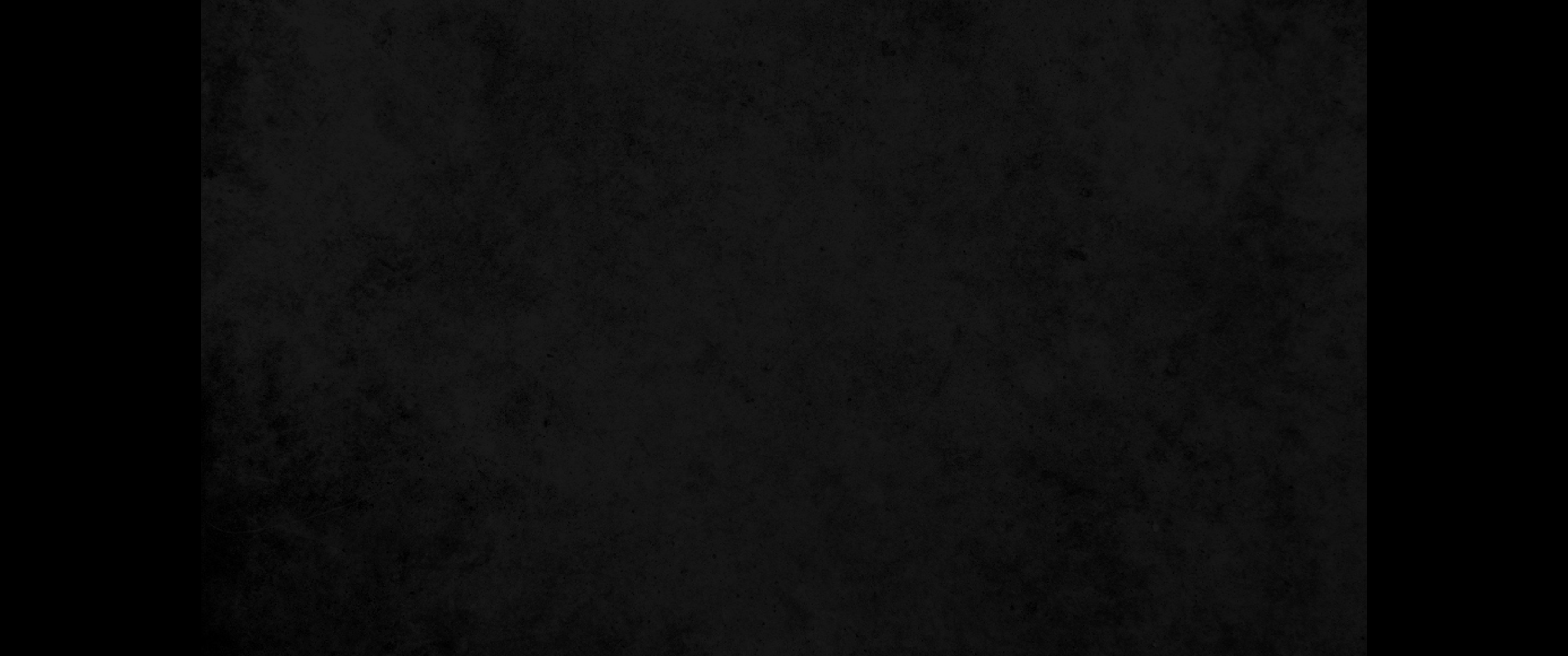 25. 곧 힘이 없는 종류로되 먹을 것을 여름에 준비하는 개미와25. Ants are creatures of little strength, yet they store up their food in the summer;
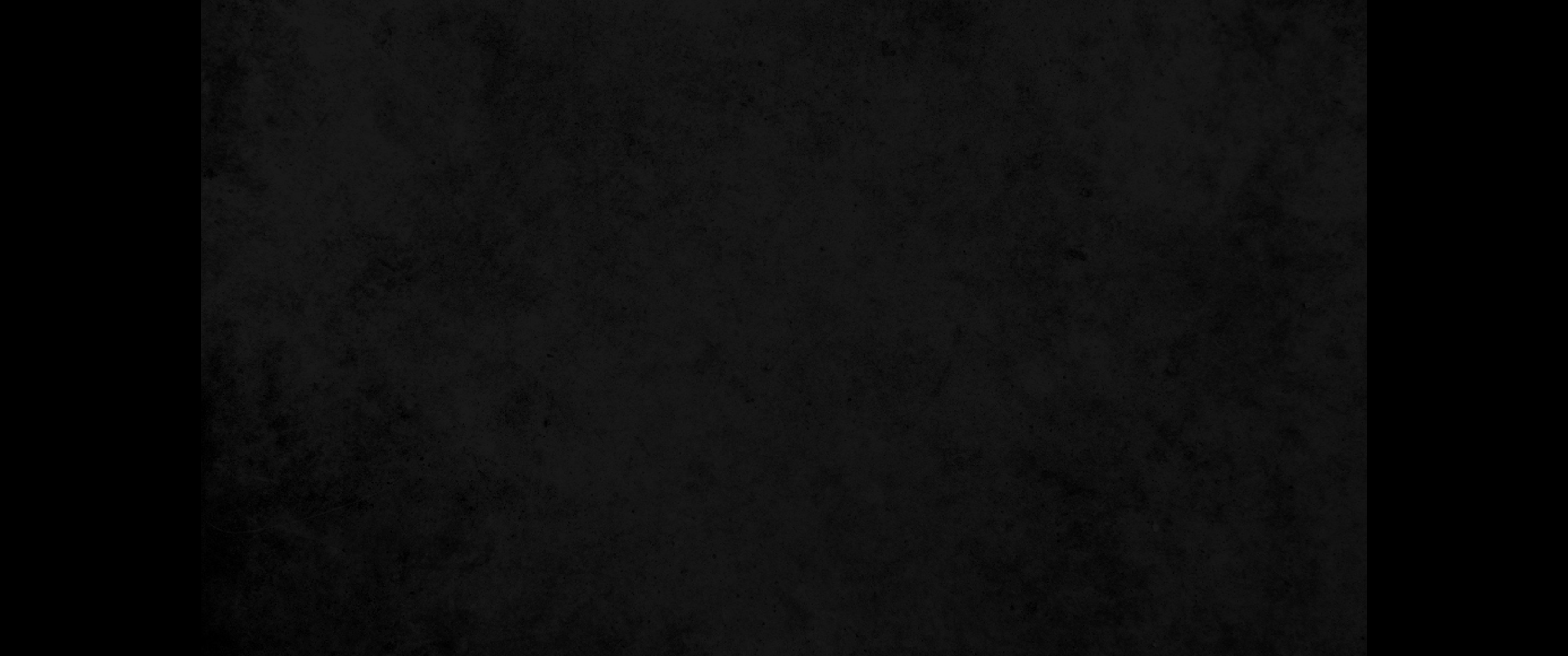 26. 약한 종류로되 집을 바위 사이에 짓는 사반과26. coneys are creatures of little power, yet they make their home in the crags;
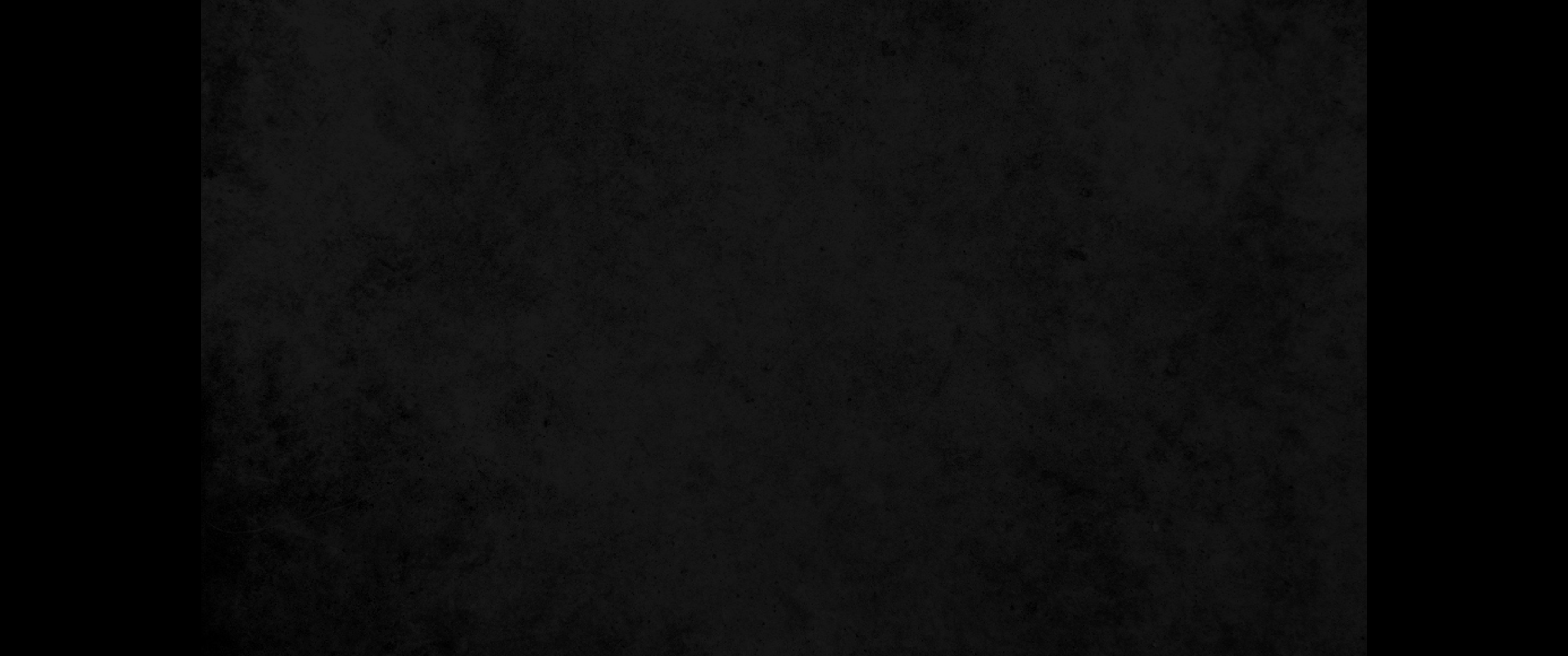 27. 임금이 없으되 다 떼를 지어 나아가는 메뚜기와27. locusts have no king, yet they advance together in ranks;
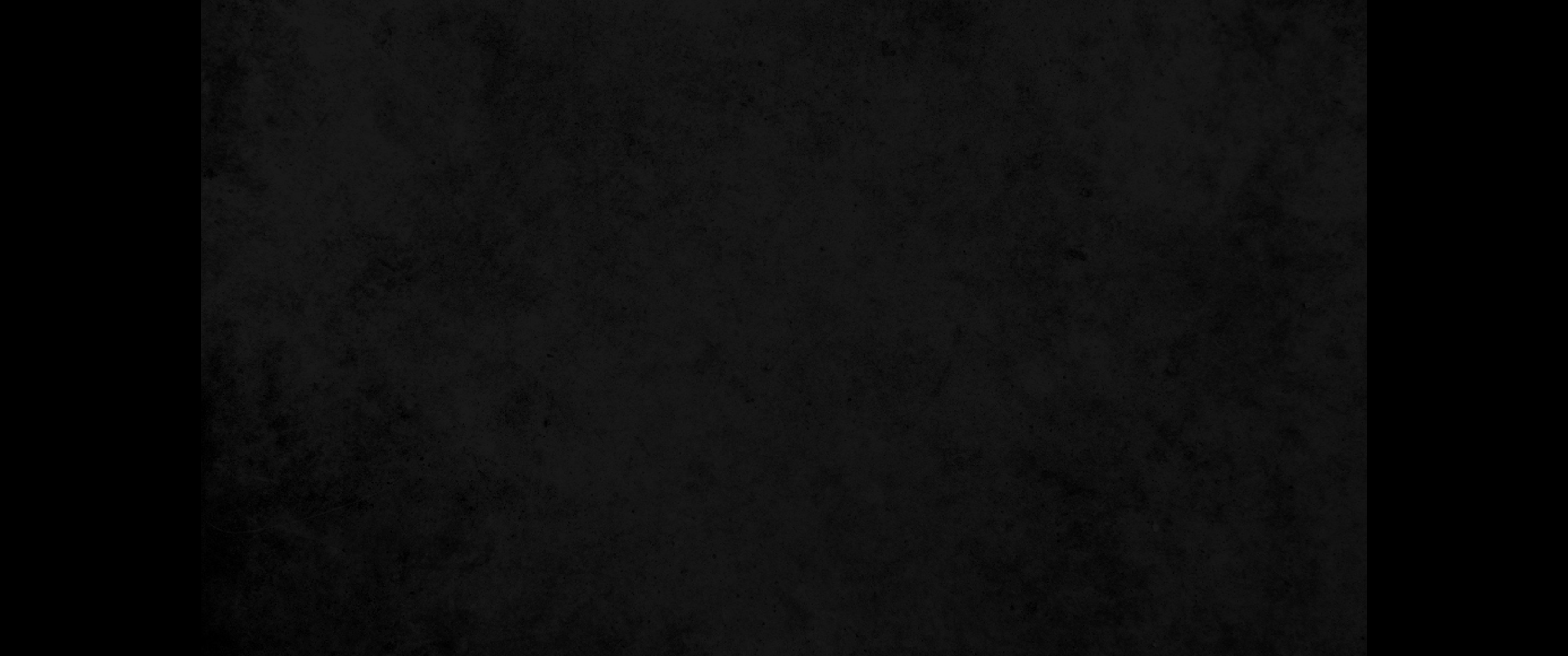 28. 손에 잡힐 만하여도 왕궁에 있는 도마뱀이니라28. a lizard can be caught with the hand, yet it is found in kings' palaces.
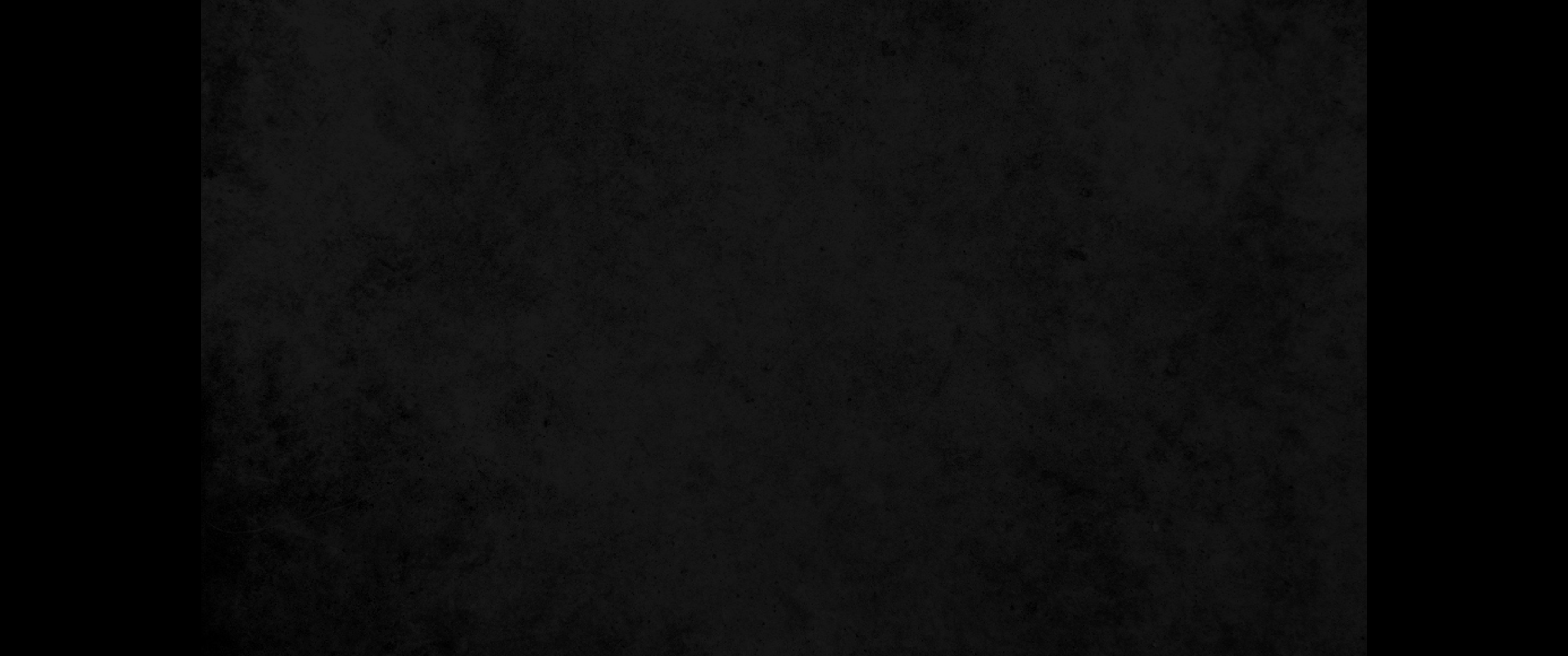 29. 잘 걸으며 위풍 있게 다니는 것 서넛이 있나니29. 'There are three things that are stately in their stride, four that move with stately bearing:
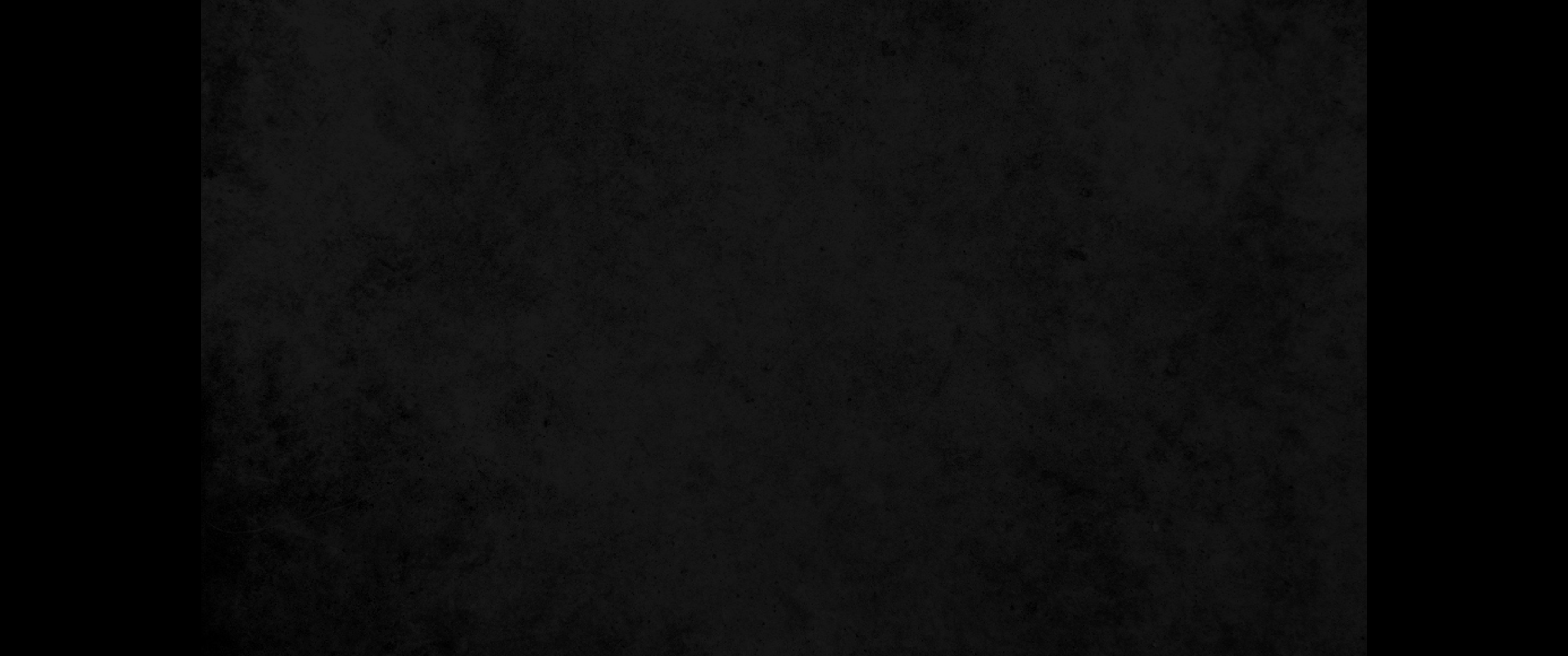 30. 곧 짐승 중에 가장 강하여 아무 짐승 앞에서도 물러가지 아니하는 사자와30. a lion, mighty among beasts, who retreats before nothing;
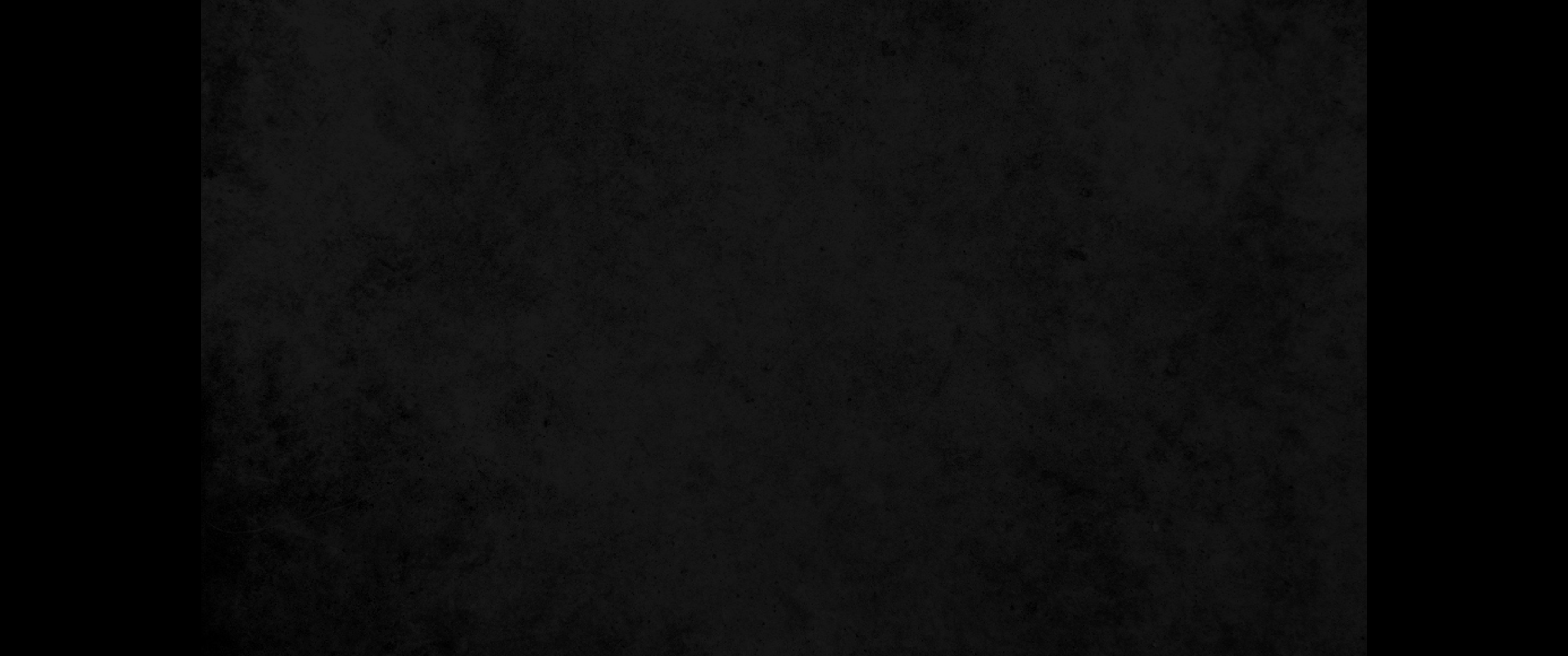 31. 사냥개와 숫염소와 및 당할 수 없는 왕이니라31. a strutting rooster, a he-goat, and a king with his army around him.
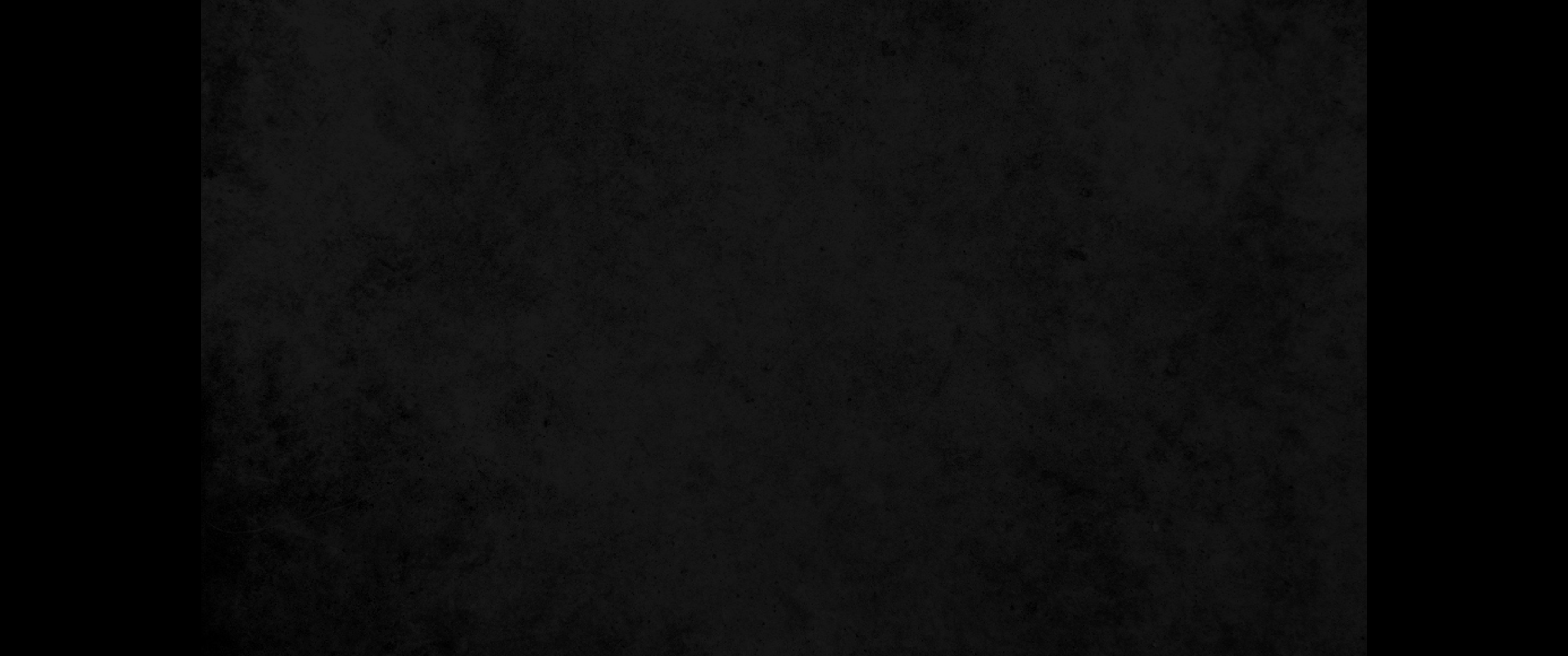 32. 만일 네가 미련하여 스스로 높은 체하였거나 혹 악한 일을 도모하였거든 네 손으로 입을 막으라32. 'If you have played the fool and exalted yourself, or if you have planned evil, clap your hand over your mouth!
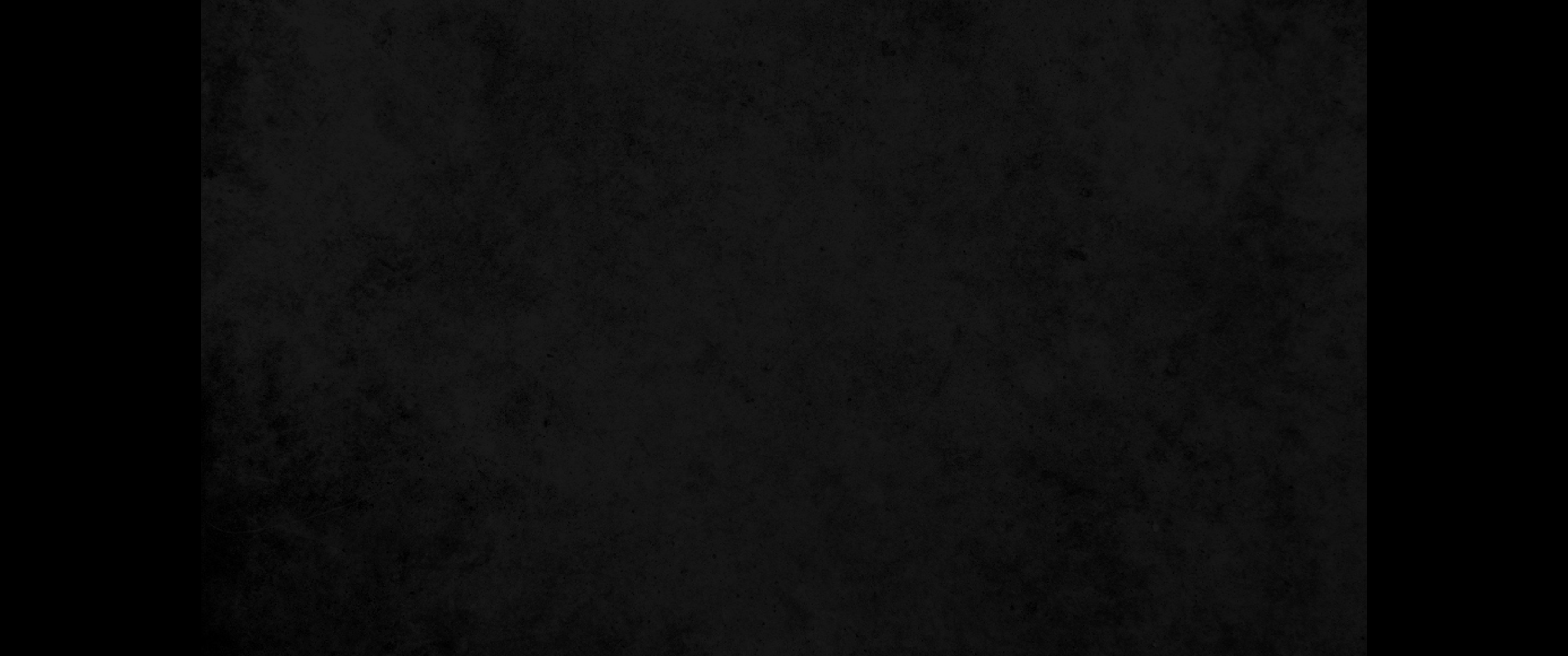 33. 대저 젖을 저으면 엉긴 젖이 되고 코를 비틀면 피가 나는 것 같이 노를 격동하면 다툼이 남이니라33. For as churning the milk produces butter, and as twisting the nose produces blood, so stirring up anger produces strife.'